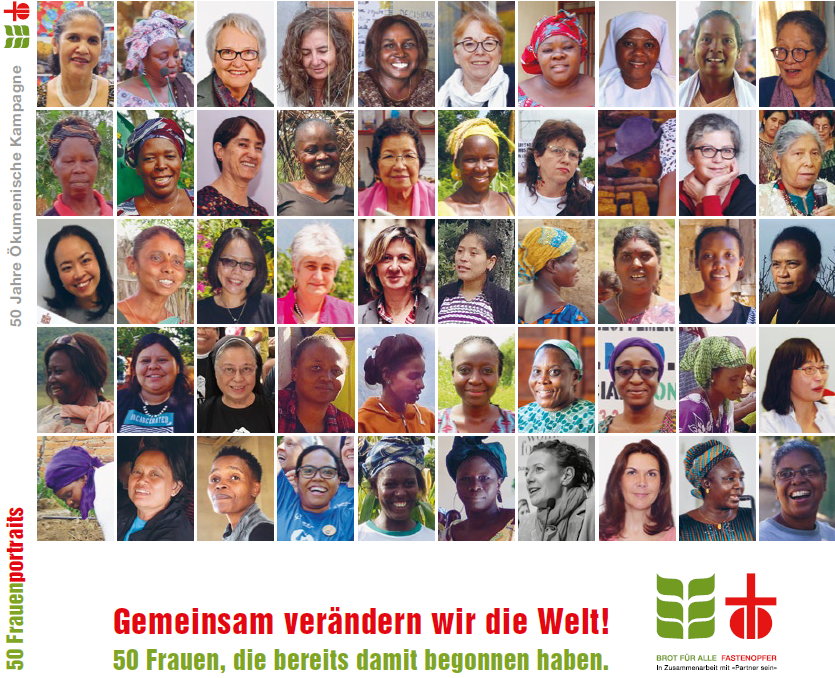 [Speaker Notes: 2 Alimata Traoré ¦ Mali
3 Anne-Marie Holenstein ¦ Schweiz
4 Belén Alarcón Alarcón ¦ Kolumbien
5 Blandine Bukayafwa ¦ DR Kongo
6 Caterina Fierz Carinci ¦ Schweiz
7 Claudaline Muhindo Mugaruka ¦ DR Kongo
8 Sister Debora ¦ Tansania
9 Sister Dominica ¦ Indien
10 Douangdeuane Bounyavong ¦ Laos
11 Elizabeth Diyala ¦ Kenya
12 Elizabeth Mpofu ¦ Simbabwe
13 Elsy Marulanda Alvarez ¦ Kolumbien
14 Esther Kiswe ¦ DR Kongo
15 Etta Rosales ¦ Philippinen
16 Francisca Diouf ¦ Senegal
17 Gloria Amparo Suárez ¦ Kolumbien
18 Grace Kathini Kavilu ¦ Kenya
19 Ina Praetorius ¦ Schweiz
20 Juana Vasquez Arcon ¦ Guatemala
21 Juliette Li ¦ China / Niederlande
22 Kaliamma ¦ Indien
23 Khalisah Khalid ¦ Indonesien
24 Lavinia Sommaruga Bodeo ¦ Schweiz
25 Leila ¦ Libanon
26 Leticia Elvia ¦ Guatemala
27 Lucie Sawadogo ¦ Burkina Faso
28 Malliga ¦ Indien
29 Mamitiana Andriamanalina ¦ Madagaskar
30 Mamy Rakotondrainibe ¦ Madagaskar
31 Marie Crescence Ngobo ¦ Kamerun
32 Marta Tipuici ¦ Brasilien
33 Sister Mary John OSB ¦ Philippinen
34 Mbali Baduza ¦ Südafrika
35 Narma Sunar ¦ Nepal
36 Natacha Compaoré ¦ Burkina Faso
37 Soeur Nathalie ¦ DR Kongo
38 Nathalie Kaboré ¦ Burkina Faso
39 Ndiouck Séne ¦ Senegal
40 Ngai Pun ¦ Hong Kong / China
41 Nomvuzo Nopote ¦ Südafrika
42 Nong Chouthavong ¦ Laos
43 Nonhle Mbuthuma ¦ Südafrika
44 Obertina Johanis ¦ Indonesien
45 Philomène Edjego ¦ Benin
46 Simone Bilgo ¦ Burkina Faso
47 Sofia de Meyer ¦ Schweiz
48 Sophie Swaton ¦ Schweiz
49 Suzan Mark ¦ Nigeria
50 Yannick Etienne ¦ Haiti
51 Aldebaram Moura ¦ Brasilien]
Alimata Traoré
45 Jahre | Mali
Präsidentin | Convergence des Femmes Rurales
pour la Souveraineté Alimentaire (COFERSA)
«Wenn du realisierst, was in der Welt alles passiert, fühlst du dich verpflichtet, dich zu engagieren.»
Alimata Traore ist Autodidaktin. Durch ihre Arbeit bei hauptsächlich bäuerlichen Organisationen wurde sie sich der Herausforderungen der heutigen Welt bewusst. Insbesondere stossend findet sie die Marginalisierung von Frauen und ihre mangelnde Beteiligung an Entscheidungsprozessen.
[Speaker Notes: Ich kämpfe für die Frauen auf dem Land und für die Ernährungssouveränität. Denn
trotz ihres starken Beitrags zum Wohl von Familien und der Gesellschaft wird ihr Einsatz
nicht anerkannt. Sie müssen sich ständig wehren, dass ihnen ihr Land nicht weggenommen
wird, mit dem sie die Grundbedürfnisse ihr er Familien sicherstellen können.
Doch ich bin stolz auf die Veränderungen, die wir in den letzten Jahren erreichen
konnten. Wir konnten die Frauen auf dem Land stärken. Dies zeigt sich durch eine grössere
Unabhängigkeit bzgl. der Nahrungsmittelproduktion, aber auch durch eine Steigerung
des Selbstvertrauens der Frauen, mit denen wir arbeiten. Man sieht eine individuelle
wie auch eine kollektive Entwicklung. Die Frauen sind nun stärker in Entscheidungen
bezüglich der Familie wie auch der gesamten Gemeinschaft einbezogen. Wenn die
Frauen ihre Rechte kennen, sich engagieren, dann kann sich eine Situation schnell ändern.
Das gemeinsame Engagement mit den Frauen gibt mir Kraft und zeigt, dass
wir zusammen etwas verändern können. Eine Veränderung zu einer besseren Welt mit
geschützter Umwelt, sozialem Frieden und kultureller Vielfalt – in der auch die afrikanischen
Werte erhalten bleiben.]
Anne-Marie Holenstein
81 Jahre | Schweiz
Ehemalige Fastenopfer-Direktorin
«Meine Auseinandersetzung mit Frauenrollen begann bereits in den 50er-Jahren, als ich  intuitiv spürte, dass ich aus diesen Zwängen ausbrechen musste.»
Die Germanistin engagierte sich als Politaktivistin bei der Erklärung von Bern, arbeitete als Radiojournalistin, war von 1995 bis 2000 Direktorin von Fastenopfer und leitete das DEZA-Projekt «Potenziale und Risiken religiöser Faktoren in der EZA». 2009 erhielt sie den Ehrendoktortitel der theologischen Fakultät der Universität Luzern.
[Speaker Notes: Ich bin stolz darauf, dass wir schon in den 70ern den Fairen Handel begründet haben.
Aktuell setze ich mich für die Konzernverantwortungsinitiative (Kovi) ein, weil die Sorgfaltsprüfungspflicht
für Konzerne gesetzlich verankert werden muss. Ich setze mich
auch mit Potenzialen und Risiken von Religionen auseinander und engagiere mich für
die Integration von Flüchtlingen in der Schweiz. Dankbar bin ich für die Inspiration durch
viele Menschen, so etwa durch die Frauen, mit denen ich in der ökumenischen Bewegung unterwegs war.
Ganz wichtig war die Offenheit meines verstorbenen Mannes gegenüber den sich
verändernden Männer- und Frauenrollen in der Praxis unseres Familienlebens. Wir hofften
immer, unseren Kindern eine bessere Welt zu hinterlassen. Das Programm dafür hat
meine Tochter Rahel verfasst, als sie mir 9-jährig erklärte, sie wisse nun, wie man das
Übel aus der Welt schaffen könne: 1. Alle Sachen gerecht verteilen 2. Alles verbieten,
was der Umwelt schadet 3. Den Krieg verbieten. Dieses «Programm» hat sie wohl
aus vielen Gesprächen am Küchentisch herausgehört, die wir in den 7 0er-Jahren mit
Menschen aus aller Welt führten. Und es ist heute aktueller denn je. Was mich jedoch
zuversichtlich stimmt, sind Kontakte mit jungen Menschen, denen ich im Umfeld der
Kovi begegne. Sie werden hoffentlich hartnäckig und lustvoll an Rahels «Programm»
weiterarbeiten. Selber werde ich nicht aufhören mit dem Einsatz für «eine bessere Welt»!]
Belén Alarcón Alarcón
59 Jahre | Kolumbien
Geschäftsführerin 
Corporación Plataforma Sur de Procesos y Organizaciones Sociales
«Meine Stärke liegt in meiner absoluten Gewissheit, dass eine andere Welt möglich ist; und dass wir genug fähige und kreative Frauen und Männer sind, um eine bessere Welt aufzubauen.»
Belén Alarcón Alarcón wurde im Departement Tolima geboren und studierte als junge Frau Krankenpflege. Während eines Praktikums im Krankenhaus traf sie einen jungen Patienten, der im Guerillakrieg verwundet wurde. Dessen unwürdige Behandlung – trotz lebensgefährlicher Schussverletzung gefesselt und bewacht zu sein – schockierte sie so, dass sie sich fortan für Menschenrechte und das humanitäre Völkerrecht einsetzte. Heute ist Belén Geschäftsführerin der Corporación Plataforma Sur de Procesos y Organizaciones Sociales.
[Speaker Notes: Seit meiner Jugend bin ich eine engagierte Frau. Als kleines Mädchen erlebte ich
an Weihnachten, wie das Christkind die Stadtkinder mit luxuriösen Geschenken
beschenkte, während die Kinder auf dem Land nur bescheidenes Spielzeug erhielten.
Schon damals empfand ich dies als unfair. Mir wurde klar, dass ich an einer sozial
gerechteren Welt mitbauen muss. Denn mein Land, Kolumbien, weist beschämenderweise
weltweit eine der grössten sozialen Scher en auf und widersetzt sich immer noch
der Moderne. So haben wir es auch nicht fertiggebracht, den seit mehr als 50 Jahre
andauernden Krieg wirklich zu beenden. In der Plataforma Sur de Procesos Sociales
engagiere ich mich darum als Menschenrechtsverteidigerin. Ich bin auch stolz
darauf, die Mitinitiatorin der öffentlichen Debatte über Bürger/innenrechte gewesen zu
sein sowie zur Entstehung der Frauenbewegung, zur Stärkung von Frauen, Jugendlichen,
Bauern und Bäuerinnen sowie indigenen Gemeinschaften beigetragen zu haben.
Mein Leben wurde von den Transformationsprozessen in Lateinamerika, aber
auch meinen bäuerlichen Wurzeln beeinflusst. Die armen Bäuerinnen und Bauern mit
ihrer Widerstandskraft – sie sind meine Helden und Heldinnen!]
Blandine Bukayafwa
60 Jahre | DR Kongo
Gender-Verantwortliche
Centre pour la Promotion Agricole de la Lukula (CEPAL)
«Unsere Mamas in den Dörfern haben niemanden, den sie um Rat fragen
können. Deshalb unterstütze ich sie. Auch Männer haben Pflichten und Frauen haben Rechte. Wir sind alle gleich.»
Das Engagement von Blandine begann als Animatorin in ländlichen Regionen, wo sie Kleinbäuerinnen darin unterstützte, ihr Feld nachhaltiger zu bearbeiten und damit das Familieneinkommen aufzubessern.
Heute arbeitet sie als Gender-Verantwortliche bei CEPAL und berät Frauen wie Männer.
[Speaker Notes: Zusammen mit mehreren Dorfgruppen haben wir eine Analyse zur geschlechtsspezifischen
Arbeitsteilung in der Landwirtschaft durchgeführt. Es zeigte sich, dass Männer
12 verschiedene landwirtschaftliche Arbeiten verrichteten, die Frauen deren 22. Um
die Arbeitslast gleichmässiger zu gestalten, haben die Männer entschieden, ihre Frauen
stärker zu unterstützen. Und die Frauen haben beschlossen, gemeinsam Regeln zu
entwickeln, um die Mentalität innerhalb ihrer Familien zu verändern. Heute helfen die
Ehemänner ihren Frauen auf dem Feld. Früher sagten die Männer, Feldarbeit sei etwas
für Frauen. Die Männer haben damals abgewartet, ohne einen Finger zu rühren. Jetzt
verstehen sie, dass sie ihre Frauen unterstützen müssen und die Familie so auch mehr
Geld verdient. Heute fragen uns auch Männer bei Problemen an. Dann gebe ich ihnen
Ratschläge.
Ich habe mich zu dieser Arbeit aus Liebe verpflichtet. Denn neben meiner Arbeit für
CEPAL bearbeite ich selbst auch Felder im Dorf. Das ist eine grosse Last. Ich liebe
meine Arbeit: sowohl die Arbeit für mehr Geschlechtergerechtigkeit wie auch meine
Arbeit auf dem Feld; sie sind miteinander verwandt. Meine drei Mädchen haben alle
studiert. Für sie wünsche ich eine gute Zukunft.]
Caterina Fierz Carinci
59 Jahre | Schweiz
Freiwillige in der reformierten Kirchgemeinde Lugano
«Der Sinn meines Lebens ist es, für andere da zu sein.»
Caterina Fierz Carinci hat nach der Lehre und der Hotelfachschule viele Jahre im Gastgewerbe gearbeitet. Von 1989 bis 2013 war sie bei einer Luganeser Bank im Kreditkartenwesen angestellt. Sie ist begeisterte Grossmutter und hat sich gemeldet, um den nächsten Freiwilligeneinsatz im Grottino del Centro evangelico von Magliaso zu machen.
[Speaker Notes: Ein schwerer Autounfall vor 40 Jahren und die unheilbare Krankheit meines Mannes vor
20 Jahren haben mein Leben zutiefst geprägt. Bis zuletzt bin ich an seiner Seite
geblieben. Das hat mein Leben für immer verändert. Ich habe einen tiefen Glauben an
Gott. Jeden Moment fühle ich mich von einer Kraft beschützt, die sich, besonders
nach dem Tod meines Mannes, manifestiert hat. Er war und ist noch immer mein ganz
persönlicher Held. Ein Held ist für mich jemand, der sein Leben auch in schwierigen
Situationen zu meistern weiss.
Meine Aufgabe im Leben ist es, für andere da zu sein, besonders für die Familie und
für die betagten Menschen in unserer reformierten Kirchgemeinde. Es ist für mich
jeden Tag ein kleiner Erfolg, wenn ich bei der Arbeit einem Gast, einer Kollegin, einem
Kollegen, der unzufrieden ist, ein Lächeln entlocken kann.
Der nächsten Generation wünsche ich, dass sie verstehen, dass es nicht die riesigen
Anstrengungen sind, die die Welt verbessern. Es sind die kleinen Gesten, die jede und
jeder von uns machen kann, die den Unterschied bewirken. Der innere Reichtum schützt
uns vor Materialismus.]
Claudaline Muhindo Mugaruka
42 Jahre | DR Kongo
Nationale Koordinatorin 
Action Salutaire pour le Développement Intégral de Goma
«Als Mutter und Frau muss ich mich für das Wohl anderer Frauen und Kinder einsetzen!»
Claudaline hat den Verein ASDIG gegründet, nachdem sie das Leiden der kongolesischen Bevölkerung und insbesondere der Frauen und Kinder gesehen hat. Das Ziel des Vereins ist es, die Lebensbedingungen von Frauen und Kindern zu verbessern und ihnen eine Zukunft durch Bildung und Stärkung der Frauen zu bieten.
[Speaker Notes: Während des Krieges im Kongo habe ich viel Leid gesehen; sexuelle Gewalt gegen
Frauen – Kinder, die alleine zurückgelassen wurden. Als Mutter und Frau musste ich
etwas dagegen unternehmen. Dank des Vereins ASDIG können wir etwas bewirken.
Kinder können in die Schule gehen, sind gesund und nicht mehr unterernährt. Für Frauen
bieten wir Berufsausbildungen an, wie zum Beispiel Schneiderin. So konnten wir
schon vielen Frauen helfen, die jetzt ein Einkommen haben.
In dieser ganzen Zeit hat mir Gott viel Kraft gegeben und auch heute noch ist er eine
wichtige Stütze für mich. Doch hatte ich auch die Möglichkeit, dank Stipendien in
Uganda zu studieren. Dort konnte ich mir all das Wissen aneignen, welches ich jetzt
brauche, um den Verein zu führen.
Täglich sehe ich, wie wichtig Gesundheit und Bildung sind, daher wünsche ich mir
für die Zukunft, dass es keinen Analphabetismus mehr gibt und auch keinen Hunger –
kurz, dass es zukünftigen Generationen an nichts fehlt.]
Sister Debora
43 Jahre | Tansania
Ordensfrau, Krankenschwester und Hebamme
CMM Sisters
«Mein Leben ist Gott und der Hilfe für Frauen und Kinder gewidmet.»
Sister Debora trat 1997 dem anglikanischen Orden der CMM Sisters bei und legte 2004 ihr Gelübde ab. Anschliessend begann sie mit der Ausbildung zur Krankenschwester und Hebamme. Heute nutzt sie das Internet, um sich weiterzubilden und ihr Wissen zu vertiefen.
[Speaker Notes: Ich bin zwei Sachen verpflichtet – Gott und damit meinem Leben in der Ordensgemeinschaft
und der Hilfe für Frauen und Kinder. So waren der Eintritt in den Orden und
die Ausbildung zur Krankenschwester und Hebamme die besten Entscheidungen
meines Lebens.
Schon bei meinem Eintritt in den Orden hatte ich das Ziel, Krankenschwester und
Hebamme zu werden. Doch die ersten sieben Jahre befasste ich mich mit dem Ordensleben
und den Pflichten einer Schwester. 2004 konnte ich mit der Ausbildung zur
Krankenschwester und Hebamme beginnen. Es war nicht immer einfach. Doch ich konnte
immer auf die Unterstützung meiner Mitstudierenden und Dozierenden zählen. Am
Ende bestand ich alle Prüfungen und darf mich seither um Frauen und Kinder kümmern,
die Hilfe brauchen.
Dass ich diesen Leuten helfen darf, gibt mir viel Kraft. Und was ich der nächsten
Generation wünsche? Dass sie ein christliches Leben führen, in die Schule gehen und
nicht schlecht über andere Leute denken.]
Sister Dominica
35 Jahre | Indien
Projektkoordinatorin und Ordensfrau
Seraphina-Zentrum
«Quellen meiner Stärke sind die Wärme und die Liebe meines Volkes.»
Sister Dominica arbeitet in ihrer eigenen Adivasi-Gemeinde in Assam. In diesem Gebiet wurden die Menschen Opfer von ethnischen Unruhen und von Landkonflikten. Die Adivasi haben in dieser Zeit traumatische Erfahrungen durchlebt. Mehrere Familien haben Verwandte in Massakern verloren und mussten Teile ihres Lebens in Notaufnahmelagern oder in ihren Dörfern unter Sicherheitsschutz verbringen. Das Projekt setzt sich insbesondere für diese marginalisierte und traumatisierte Bevölkerungsgruppe ein.
[Speaker Notes: Ich setze mich dafür ein, das Leben meines Volkes zu retten. Ein Volk, das von anhaltenden
ethnischen Unruhen heimgesucht wird, die einen enormen Tribut fordern und die
Menschen zur Migration zwingen. Mit viel Mut und Hoffnung habe ich mich dafür
engagiert, dass wir in unseren Gemeinden Getreidebanken eingerichtet haben. Ich bin
stolz darauf, dass wir damit eine dauerhafte Lösung für die Probleme der betroffenen
Menschen finden konnten.
Meine persönlichen Vorbilder sind diejenigen Gemeindeleiter/innen, die im Kampf um
das Leben ihrer Gemeindemitglieder getötet wurden. Sie haben mich inspiriert, mich
auch für meine Gemeinde zu engagieren. Als ich dann selbst Zeugin eines Massakers an
meinen Clan- und Gemeindemitgliedern wurde, habe ich ihren Schmerz am eigenen
Körper gespürt.
Diese Erfahrung hat mich dazu geführt, dass ich mich selbst engagieren wollte.
Ich wünschte mir, dass die kommenden Generationen friedlich auf ihrem Land
bleiben könnten, ohne Angst davor haben zu müssen, vertrieben oder gar umgebracht
zu werden.]
Douangdeuane Bounyavong
71 Jahre | Laos
Freiwillige Koordinatorin Buddhism for Development Project (BDP)
«Besonders stolz bin ich darauf, dass ich die lokale Bevölkerung motiviert habe, wieder mehr zu lesen und ihre handwerkliche  Produktion zu stärken.»
Douangdeuane Bounyavong ist laotische Autorin. Sie verfasst Gedichte, Romane, Fachbücher über laotische Textilien und mündlich überlieferte Volkserzählungen, darunter als bekanntestes Werk Kam Pha Phi Noi («Der kleine Waise und der Geist»). Sie engagiert sich für Alphabetisierung und betreibt u.a. einen Verlag und eine Buchhandlung für Kinderbücher in laotischer Sprache. Sie ist die Witwe von Outhine Bounyavong. 2005 erhielt sie den Fukukoa Art and Culture Prize.
[Speaker Notes: Ich engagiere mich für die Förderung von Bildung und Kultur. Mit besonderem Enthusiasmus
setze ich mich dabei für Kinder, Jugendliche und Frauen im ländlichen Raum
ein. Mein Engagement kommt nicht von ungefähr: Mehrere Menschen haben mein Leben
in diese Richtung gelenkt: So hat meine Mutter, zwar selbst Analphabetin, 15 eigene
Kinder zu guten Menschen erzogen. Sie ist meine persönliche Heldin. Aber auch mein
Vater, der in Laos einer der wichtigsten Physiologen war, hat dazu beigetragen, meine
Schreibkompetenz zu entwickeln.
Mein Mitgefühl habe ich einerseits von meinem Vater geerbt, da er in seinen frühen
Jahren ein buddhistischer Mönch war. Das einfache Leben meines Mannes andererseits,
der als Junge im ländlichen Raum aufwuchs, hat mich auch geprägt. Ich beziehe
meine Energie auch aus den literarischen Werken meines Vaters und meines Mannes.
Zudem wurde mein Engagement für Bildung und Kultur durch meine eigene tiefgehende
Recherche zu drei laotischen Epen ausgelöst. Das war so etwas wie eine Schlüsselerfahrung
in meinem Leben.
Den kommenden Generationen wünsche ich, dass sie ihre eigenen Kulturen, Traditionen
und Literaturen schätzen lernen und geniessen.]
Elizabeth Diyala
50 Jahre | Kenya
Animatorin
Caritas Nyahururu
«Durch das Zusammenarbeiten ist ein Gefühl der Zusammengehörigkeit in unsere Häuser zurückgekehrt. Die Menschen können sich jetzt gegenseitig unterstützen. Es begeistert mich, zu sehen, wie Menschen zusammen-arbeiten, um ihre Probleme zu lösen.»
Elizabeth ist eine Bäuerin und lebt im Dorf Ndunyu, in den trockenen Gebieten des Bezirks Laikipia in Kenia. Die Mutter von vier Kindern erklärt: «Ich arbeite als Kleinbäuerin sehr hart, damit meine Kinder Essen auf den Tisch kriegen, um die Schulgebühren bezahlen zu können, um sie im Krankenhaus behandeln zu lassen und auch um Kleidung für sie zu kaufen.»
[Speaker Notes: Ich lebe seit 30 Jahren in Olmoran. Früher haben die Menschen wegen des ausfallenden
Regens nur dank Hilfsgütern des Welternährungsprogramms oder dank Lebensmitteln
von Missionaren überlebt. Heute haben sie sich in Solidaritätsgruppen zusammengeschlossen,
und wir wissen nun, wie wir uns gegenseitig unterstützen können, um genug
Nahrung für unsere Familien produzieren zu können. Die Bäuerinnen und Bauern kommen
zu mir nach Hause, um meine Arbeit als Anschauungsbeispiel zu nehmen und auf ihren
Feldern nachzumachen. Wenn sie mein Haus besuchen, stellen sie fest, dass auf meinem
Land viele Fruchtbäume wachsen, sie sehen auch meinen biologischen Küchengarten.
Darauf bin ich stolz. Wenn ich sehe, wie sich Menschen verändern und wie meine Arbeit
Früchte trägt, spüre ich viel Kraft in mir.
Für mich sind Caritas Nyahururu und Fastenopfer durch ihre engagierten Mitarbeiter/
innen meine persönlichen Held/innen, denn sie haben die Existenzgrundlage unserer
gesamten Gemeinde in besonderer Weise transformiert. Den kommenden Generationen,
die noch stärker als wir vom Klimawandel bedroht sein werden, wünsche ich, dass sie
zu den traditionellen Werten unserer Vorfahr/innen zurückfinden; dass sie in einer Gesellschaft
leben, in der mein Problem unser Problem ist, und dass sie sich verantwortungsvoll
um die Schöpfung Gottes kümmern.]
Elizabeth Mpofu
Simbabwe | Präsidentin ZIMSOFF, Internationale
Koordinatorin LVC, UN-Botschafterin
Zimbabwe Small Holder Organic Farmers Forum
(ZIMSOFF) und La Via Campesina (LVC)
«Frauen sind das Rückgrat der ländlichen und nationalen Wirtschaft. Darum muss ihre Arbeit stärker wertgeschätzt werden.»
Elizabeth Mpofu engagiert sich für Landfrauen in Simbabwe. Diese bilden die Mehrheit der kleinbäuerlichen Landwirtschaft. Zudem setzt sie sich für mehr Frauen in Führungspositionen ein und ist stolz darauf, dass in den Organisationen, bei denen sie engagiert ist, ein Wandel hin zu mehr Frauen mit Verantwortung erfolgt ist.
[Speaker Notes: Als Mädchen durfte ich nicht in die Schule. So wurde ich Kleinbäuerin und sah, wie
wichtig diese Art von Landwirtschaft, die weltweit den grössten Teil der Nahrung produziert,
für die Frauen ist. Sie bietet Lebensgrundlage und kann auch der Ausweg aus
der Armut sein. Dafür müssen aber die richtigen Rahmenbedingungen geschaffen
werden. Gesundheits-, Bildungs- und soziale Dienste auf dem Land müssen gestärkt
werden und die Frauen müssen Wertschätzung für ihre Rolle als Lebensmittelproduzentinnen
erfahren.
Denn Frauen leisten die wesentlichen Beiträge zur Wirtschaft auf dem Land; Anbau
von Gemüse, Tierhaltung, Kochen, Sammeln von Brennholz und Wasser, auf den
Markt gehen, Pflege von Familienmitgliedern und die Instandhaltung ihrer Häuser. Sofern
möglich, gehen sie zusätzlich einer Lohnarbeit nach.
Viele dieser Tätigkeiten werden nicht als «wirtschaftlich aktive Beschäftigung» angesehen,
sind aber für das Wohlergehen der Haushalte und somit auch für die Gesamtwirtschaft
eines Landes von wesentlicher Bedeutung. Daher müssen die Bedürfnisse
dieser Frauen wahrgenommen und berücksichtigt werden. Frauen müssen auch mehr
Mitspracherecht erhalten. Dafür kämpfe ich und jeder kleine Erfolg gibt mir Kraft, weiterzumachen.]
Elsy Marulanda Alvarez
66 Jahre | Kolumbien
Koordinatorin Fastenopfer | Corporación para
el Desarrollo Sostenible y la Participación Social (CORDEP)
«Mein Engagement gilt den am stärksten marginalisierten Gemeinschaften, den Bauern und Bäuerinnen, den Indigenen und Afro-Kolumbianer/innen, die in unserem Land besonders unter Krieg und Gewalt leiden.»
Während ihres Studiums realisierte Elsy Marulanda, dass sie sich für die Veränderung ungerechter Strukturen engagieren wollte. Geprägt wurde sie durch die  Studierenden-bewegung sowie die wachsende Campesina- und Indigenen-Mobilisierung. Ihre Sorge um die omnipräsente Gewalt veranlasste Elsy, Faktoren, welche stets zu bewaffnetem Widerstand führen, wissenschaftlich zu untersuchen. Dieses Wissen sowie eigene Erfahrungen waren die Basis für ihre spätere Begleitung von Kooperationsprozessen internationaler Hilfswerke.
[Speaker Notes: Die Suche nach einer friedlichen Gesellschaft prägt mein Handeln. Besonders stolz bin
ich, dass ich durch meine Arbeit und mein persönliches Engagement die Verhandlungslösung
im bewaffneten Konflikt und damit den Dialog zwischen der Regierung und
den FARC-Guerillas, der mit dem Abkommen von Havanna 2016 besiegelt wurde, unterstützen
konnte. Ich begleite Hilfswerke, die aus Solidarität und sozio-politischem Engagement
Gemeinschaften unterstützen. Organisationen, welche für ihre Rechte kämpfen:
für Rechte wie das Recht auf Leben, auf ein sozial gerechtes Entwicklungsmodell
mit Fokus auf das Wohlergehen aller Menschen, auf den Schutz der Natur und auf
Chancengleichheit für Männer und Frauen.
Mein Vorbild ist Maria Cano (1887 – 1967), die erste politische weibliche Führungsperson
in Kolumbien. Sie engagierte sich intensiv für die Rechte von Arbeiter/innen.
Sie sah die Unterdrückung der Frauen und den Machismo als Hindernis für deren politische
Partizipation. Sie war eine Frau mit einem vorbildlichen Leben.
Ich wünsche den neuen Generationen ein Land des Friedens, der sozialen Gerechtigkeit
in Einklang mit der Natur; ein Land, in dem Jungen und Mädchen eine Zukunft haben.]
Esther Kiswe
42 Jahre | DR Kongo
Animatorin für Dorfgruppen  Centre pour la Promotion Agricole de la Lukula (CEPAL)
«Unser Boden ist reich und fruchtbar. Heute kenne ich seinen Wert, Land ist Geld. Deshalb möchte ich meine Brüder und Schwester dazu
ermutigen, dieses zu bearbeiten.»
Esther Kiswe arbeitet als Animatorin bei CEPAL. Die Organisation engagiert sich in der Provinz Kwilu. Esther und ihr Team bilden die Dorfgruppenmitglieder darin aus, gemeinsam ihre Lebensgrundlagen zu verbessern. So etwa durch die Verbesserung des Saatgutes, durch Kleintier- und Fischzucht, durch biologische Landwirtschaftstechniken sowie durch den Aufbau von Nahrungsmittelreserven oder die Einrichtung von Solidaritätskassen.
[Speaker Notes: Wenn ich meine Brüder und Schwestern [die Bevölkerung] in den Dörfern sehe, stelle
ich fest, dass immer noch viele Menschen leiden. Es gibt Armut und Elend. Wenn die
Menschen krank werden, können sie sich nicht behandeln lassen. Deshalb gebe ich
alles, um meinen Brüdern und Schwestern zu helfen. CEPAL hat die Menschen in den
Dörfern dazu ermutigt, ihre Felder kollektiv zu bewirtschaften. Wenn die Produktion
steigt, können sie den Überschuss verkaufen und verdienen auch Geld. Es ist wichtig, zu
arbeiten, denn wir haben viele Ressourcen: Wasser, Wald, Boden. Wir dürfen nicht nur
um Hilfe bitten, wir müssen arbeiten.
Die Leute haben auch begonnen, Ersparnisse anzulegen. Wenn wir die Ernte vom
Gemeinschaftsfeld verkaufen, teilen wir uns das Geld auf und ein Teil geht in die
Solidaritätskasse. Die Solidaritätskasse ist da, um sich gegenseitig zu helfen. Dank ihr
können nun die Mütter ihre Kinder in die Schule schicken.
Deshalb engagiere ich mich für die Menschen in den Dorforganisationen. Ich sorge
mich um meine Leute. Es tut gut, zu sehen, dass das Leiden nachlässt. Für die kommenden
Generationen hoffe ich, dass es Frieden geben wird und dass die politischen
Konflikte in meinem Land gelöst sein wer den.]
Etta Rosales
80 Jahre | Philippinen
Ehemalige Vorsitzende der philippinischen Menschenrechtskommission
«Ich habe mich von einer dominanten und rechthaberischen jungen Leaderin zu einem älteren Menschen gewandelt, der gelernt hat, besser zuzuhören und Kritik anzunehmen und daraus zu lernen.»
Etta Rosales ist Politikerin und bekannte Menschenrechtsverteidigerin. Von 2010 bis 2015 war sie Vorsitzende der philippinischen Menschenrechtskommission. Selbst Opfer von Menschenrechtsverletzungen durch das Marcos-Regime, beteiligte sie sich massgeblich an einer Sammelklage, die zur einzigen Verurteilung von Diktator Marcos führte. 2017 wurde Rosales Preisträgerin der Progressiven Allianz für politischen Mut.
[Speaker Notes: Ich war Mitautorin der Menschenrechtsgesetze und habe mich für deren Vollendung und
Umsetzung eingesetzt. Sie haben die Politik beeinflusst; in Form von der Anerkennung
und Wiedergutmachung von Opfern des Kriegsrechts, der Abschaffung der Todesstrafe,
usw. Meine eigenen Tage in Gefangenschaft und Folter während der Marcos-Diktatur,
die ich zusammen mit so vielen anderen überlebt habe, haben eine ganze Gemeinschaft
von Menschenrechtsverteidiger/innen hervorgebracht, die verstehen, warum es wichtig
ist zu wissen, worum es hier geht. Daher fühle ich mich verpflichtet, zur Theorie und
Praxis der Menschenrechte beizutragen, sei es in der Regierung oder auf persönliche r
Ebene. Die Menschenrechte als nationale Politik sind nach wie vor die beste Lösung,
um die Bürger/innen eines Landes zu befähigen, sich in Akteur/innen des sozialen Wandels
zu transformieren.
Mein Vater lehrte mich die Bedeutung des «Sich-selbst-treu-Bleibens». Das wurde
durch die Schriften von Rizal, Dostojewski und die Lebenserfahrungen von Gandhi und
Mandela verstärkt. Kraft geben mir auch die Menschen, die mich lieben und die ich liebe,
meine Familie einschliesslich meiner Geschwister von der globalen Gemeinschaft und
die Menschen in der Kirche: Sie haben mir in meinen dunkelsten Stunden Kraft gegeben,
als ich nicht sicher war, ob ich wegen meines schweren Krebses überleben würde.]
Francisca Diouf
38 Jahre | Senegal
Animatorin | Association pour la Lutte contre la Soudure et l’Endettement
«Als ich eines Tages auf einer Beratungsreise in den Dörfern die tägliche Plackerei dieser Damen auf dem Feld – ohne Hilfsmittel und in voller Hitze – bewusst wahrnahm, da hat es Klick gemacht. Ich wusste, dass ich etwas für diese Frauen tun muss.»
Francisca Diouf engagiert sich als Animatorin bei ALSE in der Region Casamance im Senegal. Die Partnerorganisation arbeitet mit der Bevölkerung von 70 Dörfer n und Quartieren zusammen, um den Nahrungsmangel vor der Ernte (Soudure) und die daraus resultierende Verschuldung der Familien zu vermindern.
[Speaker Notes: Wenn ich mich als Frau der nachhaltigen Landwirtschaft verschrieben habe, dann
Deshalb, weil es in meiner Gegend sinnvoll ist, ökologisch anzu bauen. Die andere Motivation
besteht darin, meinen Schwestern [den anderen Frauen] zu zeigen, dass wir uns
nicht mehr damit beschäftigen müssen, Pflanzen aus Guinea anzubauen, sondern dass
wir hier sehr gut lokale Arten wie Mais, Hirse, Reis, Fonio usw . kultivieren können.
Ich bin auf mein Engagement stolz, weil ich viele Frauen sensibilisieren konnte. Mehr
noch: In einigen Dörfern, in denen ich arbeite, beschränken sich Frauen nicht mehr bloss
auf die Schufterei auf dem Familienfeld, sie besitzen jetzt ihre eigenen kleinen Parzellen,
auf denen sie mit ihrem eigenen Saatgut arbeiten. Das ist für mich eine Quelle des Stolzes,
denn meine Worte waren nicht umsonst. Ich werde alles für diese Sache geben.
Mein verstorbener Vater, der die Landwirtschaft liebte, hat mich von frühester Kindheit
an in Anbautechniken und in der Lagerung von Saatgut geschult. Von ihm wurde ich
mit diesem Virus angesteckt. Mein Vater soll wissen, dass ich zur Entwicklung meiner
Gemeinschaft beitrage.
Den zukünftigen Generationen, meinen Kinder n und Enkel/innen klarzumachen, dass
die Landwirtschaft ein Beruf, ja eine Berufung ist, das ist meine Mission.]
Gloria Amparo Suárez
50 Jahre | Kolumbien
Gesetzliche Vertreterin der
Organización Femenina Popular
«Für die Zukunft wünsche ich mir ein Land in Frieden, in dem alle Menschen ein würdevolles Leben führen können.»
Gloria verteidigt seit 30 Jahren die Menschenrechte von Frauen. Sie arbeitet als gesetzliche Vertreterin von Frauen und kämpft gegen Klassen- und Geschlechterunterschiede. Die Stärkung der Rechte von Frauen ist die Grundlage für den Aufbau des Friedens im Land.
[Speaker Notes: Frauen und Volksgemeinschaften sollen ein würdevolles Leben in Freiheit und Autonomie
führen. Ich helfe mit, den Frieden in meinem Land aufzubauen, und bin stolz darauf,
dass ich viele Frauen stärken konnte. Ich konnte eine politische Familie aufbauen, die
für mich wie meine eigene Familie ist.
Die unzähligen Frauen, allen voran meine Grossmutter und meine Mutter, die unter
widrigsten Umständen ihr Leben meistern, haben mich beeinflusst. Wegen des Mordes
an meinem Bruder und der Morde an vielen anderen Menschen habe ich beschlossen,
das Leben, die Frauenrechte und meine Heimat zu verteidigen. Mein Widerstand
war ein wichtiger Impuls für die Frauenbewegung. Dort wurde ich als Führungskraft und
Verteidigerin der Menschenrechte ausgebildet. Meine Beharrlichkeit und meine Überzeugung
geben mir die Kraft, mich täglich dafür einzusetzen.
Ich wünsche mir ein Land, das Ungleichheit aufgrund sozialer Herkunft oder Geschlecht
nicht zulässt; eine gerechte Welt ohne Kriege und Gewalt gegen Frauen.]
Grace Kathini Kavilu
30 Jahre | Kenya
Küchenofen-Handwerkerin
Katholische Diözese Kitui – Caritas Kitui
«Meinen Mann zu verändern und eine glückliche Familie zu haben – das motiviert mich für meine Arbeit.»
Grace engagiert sich im Küchenofenprojekt von Caritas Kitui. In den ländlichen Regionen von Kitui werden die Partnerorganisationen dabei unterstützt, energieeffiziente Kochöfen zu bauen, sodass die Haushalte ihren Holzverbrauch um die Hälfte senken können. Denn das Kochen auf offenem Feuer fordert viel Holz und ist gesundheitsschädigend. Die lokale Verankerung des Projekts erlaubt, dass die gesamte Bevölkerung, einschliesslich aller Religionen und Ethnien, vom Projekt profitiert.
[Speaker Notes: Ich wurde von einer Stiefmutter aufgezogen und habe viele Widrigkeiten erlebt. Ich
Betete dafür, in Zukunft ein besser es Leben zu haben. Nachdem ich aus der Mittel -
schule austreten musste, schlug ich mich mit Gelegenheitsjobs durch. Eine Ehe schien
mir damals eine bessere Option. Bald realisierte ich jedoch, dass dies auch kein Bett
aus Rosen war. Zwei junge Menschen, die mit dem Leben zu kämpfen haben, das
war nicht einfach. Da trat meine Schwiegermutter Mama Joyce in die Lücke einer
echten Mutter und wurde meine Beschützerin und Mentorin. Als dann die Chance kam,
eine Ausbildung als Küchenofen-Handwerkerin zu machen, ermutigte mich Mama
Joyce. Danach baute ich fünf Öfen. Bald realisierte mein Mann, dass ich viel mehr Geld
als früher damit verdiente. So begleitete er mich als mein Gelegenheitsarbeiter. Das war
der Wendepunkt für uns als Familie. Mein Mann wurde auch Küchenofen-Handwerker.
Meine Energie ziehe ich aus der Freude der Ofennutzer/innen. Und daraus, dass mein
Mann meine Arbeit akzeptiert und mich darin unterstützt. Ich wünsche meinen Kindern
eine bessere Zukunft mit erschwinglicher und sauberer Energie für alle Haushalte. Ich
fühle mich verpflichtet, Gott zu dienen und bei dem, was ich tue, mein Bestes zu geben.]
Ina Praetorius
62 Jahre | Schweiz
Freie Hausfrau, Autorin und Referentin
«Meine wichtigste Kraftquelle ist das Schweigen. Und zwar täglich, in  regelmässiger Übung, seit vielen Jahren.»
Ina Praetorius ist Theologin und Sozialethikerin, Mitbegründerin des Vereins Wirtschaft ist Care und Mitglied der Frauensynode. In ihrer Doktorarbeit hat sie nachgewiesen, dass Theologen bis in die 1980er-Jahre nur «Mann» meinten, wenn sie «Mensch» sagten. Die Arbeit ist mittlerweile ein Standardwerk, an dem kein vernünftiger Mensch mehr vorbeikommt.
[Speaker Notes: Schon von meiner Mutter habe ich gelernt, dass es möglich ist, in vermeintlichen Widersprüchen 
zu leben – denn sie war eine bekannte Musikerin und gleichzeitig begeisterte Hausfrau. 
Ich orientiere mich am politischen Denken von Hannah Arendt. Vor allem an
der Einsicht, dass wir alle geburtlich sind, das heisst: frei und abhängig zugleich, und:
einmalig. Das Leben gelingt dann am besten, wenn jede das tut, was sie am besten kann
und was sie am liebsten tut. Und dann vernetzen wir uns klug miteinander.
Ich setze mich dafür ein, dass die Ökonomie weltweit zu ihrem Kerngeschäft zurückkehrt:
zur Befriedigung menschlicher Bedürfnisse. Statt nur um Geld und Profite zu kreisen.
Ein wichtiger Schritt in diese Richtung ist die Anerkennung der unbezahlten Care-Arbeit,
die vor allem Frauen in Privathaushalten täglich leisten. Dabei sind auch die Kirchen
gefordert:
Sie könnten den Menschen endlich ausdrücklich sagen, dass Gott kein «Herr»
ist, sondern das unerforschliche Gute um uns herum und zwischen uns.
Für die Zukunft wünsche ich mir, dass das wunderbar farbige Zusammenleben auf
dem zerbrechlichen und grosszügigen Planeten Erde immer besser gelingt.]
Juana Vasquez Arcon
72 Jahre | Guatemala
Regionale Koordinatorin und spirituelle Autoritätsperson
Asociación Maya para el Buen Vivir Komon Ajqʼijabʼ
«Ich wünsche den kommenden Generationen, dass sie sich bewusst darüber sind, wie sie das Leben verteidigen können, dass sie alle Lebewesen als Teil der Natur verstehen – auch die Menschen. Ich wünsche ihnen die Wiederherstellung der Harmonie, des  Friedens und des Gleichgewichts im Leben mit der Natur.»
Juana Vasquez Arcon engagiert sich nicht nur als regionale Koordinatorin von Komon Ajqʼijabʼ, sie ist auch als «Ajqʼij» tätig. Diese spirituellen Autoritäts- und Führungs-personen leiten das gesellschaftliche Leben der Maya in sämtlichen kulturellen und spirituellen Aspekten. Alle Aktivitäten des Komon Ajqʼijabʼ gründen in der Kosmologie der Maya und stellen das Prinzip des «Buen Vivir» ins Zentrum.
[Speaker Notes: Mein Engagement widmet sich der Befreiung des Maya-Volkes in Guatemala, damit sich
dessen Situation der Unterdrückung und der historischen Ausgrenzung verbessert.
Meine Grosseltern haben mich dabei stark beeinflusst. Sie lehrten mich, das Leben, die
Pflanzen, Tiere und Menschen zu respektieren. Ich bin aus ihnen heraus geboren.
Aber auch der Tod von Familienangehörigen im bewaffneten Bürgerkrieg hat mich
geprägt. Und letztlich hat mir ein Seminar über die Identität der Maya die Augen für
unsere Realität geöffnet. In diesem Seminar bin ich aus meiner Lähmung aufgewacht,
in welche ich durch den Krieg geraten war. Heute bin ich stolz, dass wir in einigen
Maya-Gemeinschaften die Identität stärken konnten. Dies nicht zuletzt auch durch
Politische Bildung von jungen und älter en spirituellen Maya-Führungspersönlichkeiten.
Die Kraft, die ich heute in mir spüre, nährt sich aus dem Kennen meiner Wurzeln
als Maya-Frau. Ich habe verstanden, woher meine kosmische Energie kommt:
Ich nehme meine Kraft aus den Nahuales [identitätsstiftende Tageszeichen aus dem
Maya-Kalender], Teil der Maya-Kosmovision.]
Juliette Li
40 Jahre | China und Niederlande
Verantwortliche für die Überprüfung der Fabriken
in den Produktionsländern | Fair Wear Foundation
«Wir alle können die Welt verändern und sollten nicht darauf warten, dass jemand kommt, um uns zu retten.»
Juliette Li arbeitet bei der Fair Wear Foundation. Diese setzt sich für faire Arbeitsbedingungen in der Textilindustrie ein, welche weltweit zu über 75 Prozent Frauen beschäftigt. Juliette Li kontrolliert, ob die Richtlinien für faire Arbeitsbedingungen in den Produktionsländern eingehalten werden.
[Speaker Notes: Ich engagiere mich für Arbeitnehmerinnen in der Bekleidungsindustrie, die an ihrem
Arbeitsplatz Gewalt und Belästigungen ausgeliefert sind. In einigen Fabriken in
Bangladesch ist es gelungen, ein Beschwerdesystem aufzubauen, bei dem sich die
Frauen an eine unabhängige Stelle wenden können, um gewalttätige Übergriffe
und Belästigungen anzuzeigen.
Wenn ein Beschwerdefall gelöst wurde oder junge Mädchen lächeln, wenn sie in
unseren Workshops etwas gelernt haben, gibt mir das Energie. Jede Erfolgsgeschichte
ist ein Schritt nach vorne.
Ein Schlüsselerlebnis für mein heutiges Engagement war das Gespräch mit einer
Frau in Bangladesch, die sagte: «Ich möchte mein Bestes tun, um meine Kinder
zu unterstützen, damit sie später nicht wie ich in Kleiderfabriken schuften müssen.»
Ich wünsche mir eine respektvolle Umgebung für alle Menschen, gleich welcher
Ethnie, Geschlecht oder Religion, und für die Tiere und die Natur.]
Kaliamma
33 Jahre | Indien
Animatorin und Gemeindeleiterin
Rural Development Society (RDS)
«Ich wünsche mir, dass in Zukunft kein Mädchen mehr gezwungen sein wird, in diesen Spinnereien unter solch gefährlichen und sklavenähnlichen Bedingungen zu arbeiten.»
Kaliamma engagiert sich bei RDS. Die Organisation arbeitet in 40 Dörfern im Gebiet der indischen Baumwollindustrie im Tamil Nadu. Dort verdienen die landlosen Dalits ihren Lebensunterhalt oft als Arbeiter/innen auf den Feldern von Grossgrundbesitzern. Die Löhne reichen kaum zum Überleben, sodass sie externe Kredite aufnehmen müssen und in Schuldknechtschaft geraten. Durch Ersparniskassen und Reisbanken des Projekts werden die Dalits vor Versklavung geschützt und die Familien sind nicht länger gezwungen, ihre Töchter zum Abzahlen der Schulden in die Spinnereien zu schicken.
[Speaker Notes: Ich setze mich dafür ein, dass die jungen Frauen nicht mehr unter derart ausbeuterischen
Bedingungen in den Spinnereien arbeiten müssen. Ich bin auch stolz darauf, mitgeholfen
zu haben, in unseren Gemeinden Sparaktivitäten zu initiieren, damit die Familien im
Notfall interne Kredite beantragen können. Damit haben wir in unserer Gemeinde eine
Einheit geschaffen, die uns ein gutes Leben und den Zugang zu alter nativen Lebensgrundlagen
ermöglicht.
Der Koordinator Nagarathnam hat mich durch seinen Mut motiviert, mich selbst zu
engagieren. Doch auch meine eigene Geschichte hat mich dazu gebracht, den anderen
Frauen in meiner Gemeinde zu helfen. Denn ich bin einst selbst Opfer dieser Arbeitsbedingungen
in der Spinnerei geworden. Wegen starker Blutungen musste man mir
meine Gebärmutter entfernen. Daraufhin hat mich mein Mann im Stich gelassen. Er kam
mit meiner Situation nicht klar. Diese Erfahrung hat mich dazu gebracht, andere Frauen
zu unterstützen, sodass sie nicht mit einem ähnlichen Schicksal konfrontiert werden.]
Khalisah Khalid
40 Jahre | Indonesien
Kampagnenleiterin | Walhi
«Jeder Mensch – egal wo er lebt, wie alt er ist und was sein Hintergrund ist – hat die  gleichen Rechte. Diese Rechte müssen wir verteidigen.»
Khalisah Khalid ist Muslimin und kam als Studentin der Religionswissenschaften in Kontakt mit Umwelt- und Menschrechtsbewegungen. Da begann ihr Engagement bei der Organisation Walhi. Zuerst als Freiwillige, nach Abschluss des Studiums als Angestellte. Nach dem Tsunami 2004 war sie Leiterin von Walhi Nordsumatra, jetzt ist sie die nationale Kampagnenleiterin.
[Speaker Notes: Ich wurde zur Zeit der Militärdiktatur von Suharto in Indonesien geboren. Mein Vater
war selber ein Menschenrechtsaktivist. Er stellte unser Haus für Versammlungen
zur Verfügung. So hörte ich schon von klein auf von den vielen Ungerechtigkeiten. Das
Engagement erbte ich dann auch von meinem Vater. Während meiner Studienzeit
schloss ich mich einer Studentenorganisation an und engagierte mich bei der NGO Walhi
als Freiwillige, für die ich nun arbeiten darf.
Wir Menschen haben alle die gleichen Rechte – egal, wo und wie wir leben. Ein Teil
meiner Arbeit ist, diese Rechte für Opfer von Menschenrechtsverletzungen einzufordern.
Wir müssen sie verteidigen und für sie kämpfen. Jedes Mal, wenn wir einen Erfolg verbuchen
können, macht mich das stolz. Es gibt mir Kraft, an der Seite dieser Menschen
kämpfen zu dürfen, denn sie sind so stark, wie ich es niemals sein werde. Jedes Mal,
wenn ich sie sehe und treffe, wird meine Batterie aufgeladen. Diese Energie setze ich
dann wieder ein – für soziale Gerechtigkeit und den Schutz der Umwelt. Ich glaube fest
daran, dass die Zukunft besser wird.]
Lavinia Sommaruga Bodeo
60 Jahre | Schweiz
Koordinatorin Entwicklungspolitik Alliance Sud
«Verantwortung und gemeinsame Teilhabe mit unterschiedlichen Allianzen, soziale Gerechtigkeit erreichen, einen Samen setzen, der starke Wurzeln zieht, damit die Wahrheit den Weg ans Licht findet.»
Lavinia Sommaruga ist in verschiedenen europäischen Städten aufgewachsen. Eine Reisende und Suchende, die eine Leidenschaft für zufällige Begegnungen mit Menschen und Situationen entwickelt hat. Die humanistische Erziehung hat sie dazu geführt, sich für die Schwachen einzusetzen und gegen Ungerechtigkeit zu kämpfen. Sie ist Koordinatorin für Entwicklungspolitik bei Alliance Sud.
[Speaker Notes: Ich bin in einer engagierten und humanistischen Familie aufgewachsen. Frauen aus dem
Norden und dem Süden, verschiedene Schriftsteller/innen aus unterschiedlichen Kulturen
haben mich geprägt. Auf Haiti, während des Regimes von Baby Doc, erlebte ich
eine «vente des esclaves». Eines Abends wurden vor meinen Augen 20 junge Menschen
getötet, die hungrig waren und für ein besseres Leben und ein Stück Brot demonstrierten.
In diesem Moment wurde mir klar, dass mein Leben dazu dienen würde, die ökonomischen,
politischen und sozialen Strukturen der Ärmsten zu verändern. In der Folge
habe ich angefangen, mich für eine Welt einzusetzen, in der mehr Verantwortung übernommen
wird, die lebenswert ist, in der Gerechtigkeit und Würde verbreitet sind und
Werte und soziale Gerechtigkeit etwas zählen. Politisch wie privat bin ich Menschen begegnet,
die sich dieselben Überlegungen machen. Die uns, die sich für die Schwächsten
einsetzen, dabei unterstützen und uns Hoffnung geben, dass ein Wandel möglich
ist. Den kommenden Generationen wünsche ich eine Zukunft voller Dialog, gegenseitiger
Liebe, damit sie in einer globalisierten Welt Lösungen finden und Erfolg haben
bei der Durchsetzung der Menschenrechte.]
Leila
54 Jahre | Libanon
Direktorin | Najdeh
«Menschen werden immer noch wegen ihres Geschlechts diskriminiert, weil sie staatenlos sind oder einer anderen ethnischen Gruppe
angehören.»
Leila ist Direktorin der Organisation Najdeh im Libanon. Sie hat einen Bachelor of Arts in Psychologie und Philosophie.
[Speaker Notes: Ich engagiere mich dafür, dass die Frage der Menschenrechte von palästinensischen
Flüchtlingen bei wichtigen Entscheidungsträger/innen in den Fokus rückt, regional,
national und international.
Meine persönliche Heldin ist eine Frau in einem palästinensisch en Flüchtlingslager,
die ihr Leben dem Kampf gegen Ungerechtigkeit und Diskriminierung widmet. Dabei
ist sie selbst ständig Gewalt und Diskriminierung ausgesetzt. Aber sie setzt diesen Kampf
unermüdlich fort.
Meine Erfahrung als palästinensischer Flüchtling und die Erfahrungen anderer
Flüchtlingsfrauen führten dazu, dass ich mich bis heute engagiere. Energie geben mir
die Ergebnisse unserer Arbeit bei Najdeh: starke Frauen und Kinder, die für sich
selbst sorgen, die stolz auf sich sind; die Gewalt und Diskriminierung trotzen und ein
berufliches Auskommen finden.
Ich wünsche mir Frieden und das Ende der Besetzungen auf der ganzen Welt.
Gleichberechtigung, Gewährung der Menschenrechte für alle, speziell für Frauen und
Mädchen, ist mir das grösste Anliegen.]
Leticia Elvia
27 Jahre | Guatemala
Animatorin und Sozialarbeiterin bei Asociación
Maya Mam de Investigación y Desarrollo (AMMID)
«Der Glaube an den Schöpfer und Gestalter gibt mir Vertrauen, dass jede noch so kleine positive Handlung, die ich vollziehe, einen Einfluss auf das Leben eines anderen Menschen hat. Das motiviert mich.»
Leticia Elvia engagiert sich bei AMMID. Die Basisorganisation im Departement San Marcos fördert die sozioökonomische und kulturelle Entwicklung der Maya Mam. Diese ethnische Gruppe lebt in grosser Armut. Zusätzlich wird ihr Lebensraum durch die Aktivitäten von Bergbaufirmen bedroht. Animatorinnen wie Leticia setzen alles daran, die lokalen Gemeinschaften so zu stärken, dass sie ihre Entwicklung eigenständig planen und ihre Rechte selbst einfordern können. Gefördert werden besonders weibliche Führungspersonen. Dies liegt Leticia besonders am Herzen.
[Speaker Notes: Ich bin sowohl mir selbst als auch den schutzbedürftigen Menschen verpflichtet, sie in
ihrem Kampf für ein freies und erfülltes Leben zu unterstützen. Denn ich glaube, dass
Menschen soziale Wesen sind und diese Geselligkeit es uns ermöglichen sollte, Bindungen
aufzubauen, sodass wir alle gemeinsam das Prinzip des «Buen Vivir» leben können.
In meiner Arbeit erfüllt es mich insbesondere mit Stolz, dass ich die Geschlechtergerechtigkeit
in den Familien und auf Gemeindeebene voranbringen kann. Denn als Frau
in einer patriarchalischen Gesellschaft zu erleben, wie es für Frauen besonders schwierig
ist, Armut zu überwinden und ein würdiges Leben zu führen, das war für mich ein
Schlüsselerlebnis.
Aber auch der Kampf meiner Eltern, welche stets Alternativen zu dieser kapitalistischen
und konsumorientierten Gesellschaft gesucht haben, hat mein Leben beeinflusst. Und
schliesslich ist meine Tochter Yulisa derjenige Mensch, welcher mein Leben am stärksten
inspiriert. Sie ist meine persönliche Heldin. Mögen meine Kinder und Enkelkinder die
Freiheit haben, in einer gesunden und reinen Umgebung zu leben – mit Zugang zu den
natürlichen Ressourcen unserer Mutter Erde.]
Lucie Sawadogo
46 Jahre | Burkina Faso
Alphabetisierungsfachfrau | Association Neeb Nooma
pour un Développement Intégré (ANDI)
«Heutzutage wird es immer schwieriger, Unabhängigkeit anzustreben oder sich zu entwickeln, ohne lesen und schreiben zu können. Ich wünsche mir, dass Frauen den gleichen Zugang zu Bildung haben wie  Männer.»
Lucie ist verheiratet und Mutter von fünf Kindern. Geboren wurde sie 1972 im Dorf Touka. Nach Abschluss der Primarschule besuchte sie eine Alphabetisierungsausbildung und schloss diese mit Diplom ab. 1993 zog sie zu ihrem Mann nach Foulou und sie schlossen sich gemeinsam der Dorfgruppe an. 2006 konnte sich diese der Soutong Nooma Association [heute ANDI], einer Fastenopfer-Partnerorganisation, angliedern. Im Rahmen des Projekts MUFEDE konnten solidarische Aktivitäten wie der Aufbau einer Getreidebank oder ein Alphabetisierungsprojekt für Frauen initiiert werden.
[Speaker Notes: Ich setze mich für die Alphabetisierung in der Landessprache «Mooré» ein. Mein Diplom
als Alphabetisierungsexpertin habe ich 1990 erhalten. Damals jedoch habe ich dessen
Bedeutung nicht wirklich erkannt. Als mich das Projekt 2010 jedoch angestellt hat und
die Feedbacks auf meinen Unterricht sehr positiv waren, widmete ich mich dieser Sache
mit Leib und Seele. So begann mein Abenteuer, das schon acht Jahre andauert.
Die Mehrheit der Begünstigten in diesen Sitzungen sind Frauen. Durch die Kurse werden
sie aufgeschlossener und sie lernen durch Buchhaltung ihre einkommensschaffenden
Aktivitäten besser zu verwalten. Zudem begleiten wir sie in der Schulbildung ihrer Kinder.
Die Arbeit ist nicht ohne Schwierigkeiten, denn die Zusammenarbeit mit Menschen ist
nicht immer einfach. Aber wenn man seine Arbeit liebt, kann man dies überwinden.
Ausserdem habe ich die unerschütterliche Unterstützung meines Mannes, der sehr verständnisvoll
ist, wenn ich mehrere Tage weg sein muss.
Dank weiteren Ausbildungen, die ich durch die Partnerschaft mit Fastenopfer erhalten
habe, betreibe ich auch Geflügel-, Schaf- und Schweinehaltung. Doch die Alphabetisierung
bleibt meine grosse Leidenschaft.]
Malliga
32 Jahre | Indien
Gemeindeleiterin | Social Education and
Economic Development Society (SEEDS)
«Mein Wunsch wäre, dass wir nie wieder unser Waldgebiet verlieren würden und nie mehr in den Zustand der Sklaverei zurückkehren müssen.»
Malliga ist die Leiterin einer Adivasi-Gemeinde im hügeligen Gebiet von Tamil Nadu. Die indigene Gemeinschaft wurde vor langer Zeit von Grossgrundbesitzern aus ihrer Heimat – dem Wald – vertrieben und dadurch gezwungen, in Schuldknechtschaft ums Überleben zu kämpfen. Mallinga hat ihre Gemeinde darin begleitet, eine Getreidebank einzuführen, sodass sie sich selbst aus den sklavenartigen Verhältnissen befreien konnte. Zudem konnten die Adivasi durch das Projekt den Zugang und die nachhaltige Nutzung des Waldgebietes ihrer Ahn/innen langfristig sichern.
[Speaker Notes: Ich setze mich seit Langem dafür ein, dass sich die Menschen in meiner Gemeinde aus
ihrer Schuldknechtschaft befreien und das Land unserer Ahn/innen zurückerhalten
können.
Nur so können wir auf würdige Weise unseren Lebensunterhalt verdienen. Ich bin
stolz darauf, dass uns dies schlussendlich gelungen ist. Inspiriert dazu hat mich die
Koordinatorin Rajeshwari. Ihr Engagement und ihr Mut, mit welchem sie uns in unserem
Kampf begleitet hat, hat mich tief beeindruckt.
Der Auslöser meines Engagements war, als mein Ehemann Ishwaran zusammen
mit 15 anderen Männern aus der Gemeinde unter falschen Anschuldigungen verhaftet
und gefoltert wurde. So wollten uns die Grossgrundbesitzer davon abhalten, für unser
Ahnenland zu kämpfen. Das hat mich dazu gebracht, mich für mein e Gemeinschaft –
besonders für die Frauen an der Front – einzusetzen. Die Kraft für diesen Kampf beziehe
ich aus der Hoffnung, dass wir Adivasi alle unser angestammtes Waldland für ein
würdiges Überleben zurückbekommen und uns wieder auf unsere Kultur und unsere
Spiritualität rückbesinnen können.]
Mamitiana Andriamanalina
38 Jahre | Madagaskar
Spargruppenmitglied im Dorf Belay Tsinjo Aina in Mahajanga
«Dank Tsinjo Aina bin ich schuldenfrei, kann meine Kinder zur Schule schicken und meinen kleinen Hof weiter ausbauen.»
Mamitiana Andriamanalina ist alleinerziehende Mutter von vier Kindern und lebt in der Nähe der Hafenstadt Mahajanga an der Westküste. Als Kleinbäuerin erwirtschaftet sie allein das Familieneinkommen. Dank der Spargruppe können alle ihre vier Kinder die Schule besuchen.
[Speaker Notes: Ich engagiere mich seit fünf Jahren in unserer Spargruppe. Weil wir uns in Notfällen
gegenseitig Geld ohne Zinsen ausleihen können, war ich schon nach zwei Jahren
schuldenfrei. Ich bin stolz darauf, dass wir ohne Hilfe von aussen, aus eigener Kraft, aus
der Verschuldung herausgekommen sind. Ich schöpfe Kraft daraus, dass meine vier
Kinder zur Schule gehen können und eine Ausbildung machen. Vor Kurzem konnte ich
mir sogar ein neues kleines Haus bauen lassen.
Mein Vorbild ist der Animateur, welcher über das Fastenopferprogramm in Madagaskar
geschult wurde. Er besucht unsere Gruppe regelmässig und vermittelt uns
sein Wissen, wie wir uns gut organisieren können und wie wir unsere Produktion von
Reis und Gemüse verbessern können.
In Zukunft will ich hier auf meinem Land bleiben und nicht in die Stadt ziehen.
Ich möchte meine Produktion erhöhen, am liebsten mit Unterstützung von landwirt-
schaftlichen Maschinen. Wir arbeiten hier alle noch von Hand. Toll wäre auch ein
Auto, damit wir unser Gemüse in anderen Dörfern verkaufen können.]
Mamy Rakotondrainibe
67 Jahre | Madagaskar
Präsidentin
TANY – Collectif pour la Défense des terres Malgaches
«Unsere Stärke ist, dass wir viele sind und immer mehr werden – denn gemeinsam können wir etwas verändern!»
Mamy Rakotondrainibe setzt sich gegen Ungerechtigkeiten in Madagaskar ein. Über Jahre beobachtete sie, wie die Kluft zwischen Arm und Reich immer grösser wurde. Der unanständige Reichtum einiger weniger und die gleichzeitig inakzeptable Armut vieler in Madagaskar hat sie zu ihrem Engagement geführt.
[Speaker Notes: Wir vom Kollektiv Tany haben uns zum Ziel gesetzt, dass Bäuerinnen, Bauer n und ihre
Familien nicht mehr von ihrem Land vertrieben werden. Dabei können wir schon
einige Siege vorweisen. Dank unserer Unterstützung konnten lokale Gemeinschaften ihr
Land und ihre Lebensgrundlagen behalten und mussten nicht den Projekten von
Grossinvestoren weichen.
Unser Kampf ist inspiriert von all den madagassischen Frauen, die im Kleinen, an
ihrem Ort – mit den Möglichkeiten, die sie haben – für bessere Lebensbedingungen
kämpfen. Und so haben diese Frauen mich dazu gebracht, gegen Ungerechtigkeiten zu
protestieren, zu handeln und das Wort zu ergreifen. Für eine echte, gerechte und nachhaltige
Entwicklung zum Besseren in Madagaskar. Nur wir alle zusammen können
etwas bewegen. Daher ist es wichtig, dass wir uns sowohl in Madagaskar wie auch
weltweit zusammenschliessen – Informationen austauschen und uns gegenseitig unterstützen.
Für eine bessere Welt; ohne Ungerechtigkeit, Korruption und Diskriminierung.]
Marie Crescence Ngobo
52 Jahre | Kamerun
Geschäftsführende Sekretärin
Réseau du Développement Durable (RADD)
«Eine nachhaltige Entwicklung muss alle sozialen Schichten, ohne Unterschiede, miteinbeziehen.»
Marie Crescence Ngobo hat einen Abschluss in Wirtschaftswissenschaften und Entwicklungszusammenarbeit. Sie berät Frauen bei der Gründung und Entwicklung ihrer eigenen Unternehmen und führt Weiterbildungen für Frauen in diesem Bereich durch. Zudem engagiert sie sich für Frauenrechte. Seit 20 Jahren setzt sie sich für die Stärkung von Frauen ein.
[Speaker Notes: Ich sah schon früh die extreme Armut und das harte Leben der Mütter und Frauen auf
dem Land. Sie sind ständig auf den Feldern, von früh bis spät, bei Regen und bei
sengender Sonne. Tag ein, Tag aus schwer am Arbeiten. Es ist die Frucht ihrer Arbeit,
welche die gesamte Bevölkerung er nährt. Doch sie selbst bleiben die Ärmsten. Nebst
den harten Lebensbedingungen für die Frauen kommt auch noch das Problem des
Landraubes dazu. Die Frauen werden auf Kosten der industriellen Landwirtschaft vertrieben
und ihrer Lebensgrundlage beraubt. Damit einher gehen oft auch Missbrauch
und Gewalt. Diese Ungerechtigkeiten empören mich und haben mich zum Handeln
bewegt. Seit mehr als 20 Jahren kämpfe ich für die Wertschätzung der Arbeit dieser
Frauen, für die Verteidigung ihrer wirtschaftlichen und sozialen Rechte – damit sie
ein würdevolles Leben führen können.
Ich will der Ungerechtigkeit ein Ende setzen. Damit auch zukünftige Generationen
eine intakte Umwelt erleben können, damit Frauen ihre Lebensbedingungen selber
bestimmen können. Ich will, dass in Zukunft die menschlichen Werte und der Respekt
vor der Natur zählen und nicht nur der wirtschaftliche Nutzen.]
Martha Tipuici
32 Jahre | Brasilien
Vertreterin des Netzwerkes an der UN-Klimakonferenz
Rede Juruena Vivo
«Als Wächter/innen des Waldes sind wir als Individuen bedroht. So sehr bedroht, dass die Zahl der ermordeten indigenen  Führungs-personen zunimmt. Warum? Weil wir für unser Recht auf Leben, Wasser und Land
kämpfen.»
Martha Tipuici ist indigenen Aktivistin und Sozialwissenschaftl erin und gehört zur indigenen Gruppe der Manoki. Deren Lebensraum im nordwestlichen Gebiet von Mato Grosso wird durch massive Abholzung und Wasserkraftwerke bedroht. Martha wird als Vertreterin des «Rede Juruena Vivo» an der UN-Klimakonferenz (COP24) in Polen teilnehmen und sich für den Schutz des bedrohten Flussgebietes Juruena einsetzen.
[Speaker Notes: Das brasilianische Umweltministerium gibt grünes Licht für alles, was geschieht:
Wasserkraft, Entwaldung. Alles liegt im Interesse des Kapitals. Es entspricht nicht den
Interessen der Menschen, insbesondere der indigenen Völker, die sich diesen Kampf
zu Herzen genommen haben. Um erfolgreich zu sein, müssen wir die Räume auf Regierungsebene
besetzen. Wir kommen Schritt um Schritt voran, damit wir etwas bewegen
können. Auf lokaler Ebene haben wir viel getan und mit anderen indigenen Völkern
zusammengearbeitet. Wir haben aufgezeigt, dass wir gemeinsam kämpfen können.
Weil das Narrativ der Regierung im Ausland anders ist als das, was im Land passiert,
müssen wir die Stimmen der indigenen Völker auf der UN-Klimakonferenz vertreten.
Grosse politische Leader und Unternehmer sowie Grundbesitzer sollten für das bestraft
werden, was sie mit dem Leben von Menschen, Tieren und dem Leben in Flüssen und
Wäldern machen.
Ausserhalb des Landes wird die Regierung gelobt, während wir auf Gemeindeebene
wegen dieser Regierung sterben.]
Sister Mary John OSB
80 Jahre | Philippinen
Priorin und Direktorin des Institute of Women’s Studies
«Als mich ein Polizist während einer Demo fragte: ‹Schwester, sollten Sie sich nicht besser um die Seelen kümmern?›, erwiderte
ich: ‹Sehen Sie hier Seelen herumspazieren? Ich sehe nur Menschen›.»
Mary John Mananzan trat mit 19 Jahren in den Benediktinerinnenorden ein und wirkte dort später als Priorin. Nach ihrem Theologie- und Philosophiestudium in Deutschland promovierte sie als erste Frau überhaupt an der Päpstlichen Universität in Rom. 1985 gründete sie das Institut für Frauenstudien in Manila, welches sie bis heute leitet. 2011 wurde sie von «Women Deliver» als eine der 100 inspirierendsten Persönlichkeiten weltweit gewürdigt. Ihre TV-Talkshow und ihr Buch «Nun Sense, Makes Sense» sorgte für Furore.
[Speaker Notes: Seit meiner Jugend engagiere ich mich für die völlige Gleichberechtigung von Frauen
und Männern in der Gesellschaft wie in der Kirche. Ich glaube auch, Frauen wären die
besseren Priester. Ich selbst wollte aber nie in den «Boys Club». Bevor ich Feministin
wurde, war ich politische Aktivistin. Erst durch meine Erfahrung von Solidarität, die ich
mit streikenden Arbeiter/innen in einer Fabrik im Jahr 1975 gemacht habe, wurde ich zu
einer politischen Aktivistin. Meine Teilnahme an einer vom Ökumenischen Rat der Kirchen in
Venedig organisierten Frauenkonferenz hat mich dann für die Frauenfrage und für die
Dynamiken von Geschlechterunterdrückung sensibilisiert. Diese Erfahrungen haben dann
meine Leidenschaft und mein Engagement für Frauen ausgelöst.
Als Benediktinerin ziehe ich meine Kraft aus der Kontemplation. Ich bin eine kontemplative
Aktivistin. Für die Philippinen wünsche ich mir, dass alle ein Haus und etwas
Land haben, sodass die Eltern ihren Lebensunterhalt verdienen und die Kinder eine
Ausbildung geniessen können und dass die ganze Familie in irgendeiner Form gemeinsam
Freizeit verbringen kann. Ich wünsche mir natürlich auch die Gleichstellung
der Geschlechter für alle kommenden Generationen.]
Mbali Baduza
27 Jahre | Südafrika
Geschäftsleiterin der Zweigstelle in Upington
und Menschenrechtsanwältin | Lawyers for Human Rights
«Es existiert ein altes, populäres Sprichwort, das besagt, dass es im Leben drei Gewissheiten gibt: Veränderung, Tod und Steuern. Ich habe eine vierte: Ich glaube an die Menschlichkeit.»
Mbali Baduza arbeitet als Rechtsanwältin für Menschenrechte und Geschäftsleiterin von LHR in Upington. Zur Tatsache, dass dies heute möglich ist, meint sie: «Noch vor 24 Jahren war in Südafrika für eine junge, schwarze Frau – für eine wie mich – d er Zugang zu Bildung, Gesundheit, Arbeit und Unabhängigkeit ein wilder Traum. Heute ist das Realität.»
[Speaker Notes: Ich besuchte ein gemischtes Gymnasium in Johannesburg. Jeden Schultag mussten
wir Standarduniform tragen – die Jungen Hosen und die Mädchen auch im kalten Winter
Röcke. Wir vier Mädchen haben unseren Lehrer/innen unsere Sorge vorgetragen. Geändert
hat sich nichts. Da merkten wir, dass wir nicht auf Veränderung warten, sondern
für uns selbst einstehen mussten. Am kommenden Montag kamen wir in Hosen zur
Schule. Es gab zuerst zwar negative Reaktionen der Schulleitung, doch schliesslich
wurde uns Mädchen erlaubt, Hosen zu tragen, wann immer wir wollten. Diese Schlüsselerfahrung
lehrte mich, mich für das einzusetzen, was ich für richtig halte.
Ich plädiere dafür, dass in einer Demokratie für Politiker/innen höhere moralische
Standards gelten sollen. Die Institutionen sollen den Menschen dienen und nicht umgekehrt.
Daher bin ich stolz darauf, Teil eines Teams zu sein, das zur Verhaftung des
Bürgermeisters von Lusikisiki am Ostkap geführt hat. Denn er hat seine Pflichten gegenüber
seinen Wähler/innen, deren Häuser durch die lokale Regierung illegal abgerissen
wurden, fahrlässig verletzt.
Ich wünsche mir, dass meine Generation eine bessere Geschichte zu erzählen hat als
die, die vor uns kam. Ich wünsche mir eine Welt, in der Unterschiedlichkeit umarmt
statt gemieden, erforscht statt aufs Äussere reduziert und gefeiert statt erniedrigt wird.]
Narma Sunar
25 Jahre | Nepal
Junior-Landwirtschaftsberaterin
Social Service Centre (SOSEC)
«Ich wünsche mir eine Gesellschaft, in der Frauen und Mädchen ohne Angst ihre Meinung sagen können, dass sie reisen können und während ihrer Menstruation nicht als Unberührbare stigmatisiert werden.»
Als junge Frau und Angehörige der niederkastigen Dalit muss sich Narma mehrfach beweisen. Sie erzählt: «Ich bin, was ich bin, weil mein Vater an mich geglaubt hat. Er investierte in meine Ausbildung, obwohl sich seine Umgebung über die Geldverschwen-dung für ein Mädchen lustig machte. Jetzt muss ich beweisen, dass ich als Frau genauso fähig bin wie ein Mann und dass Dalit genau so fleissig sind wie andere Kasten.» Seit dem Abschluss der landwirtschaftlichen Fachhochschule arbeitet Narma als Agrar-beraterin. Sie lebt und arbeitet im entlegensten Teil des Bezirks Kalikot. Es dauert einen Tag im Jeep und zwei Tage zu Fuss von zu Hause bis zu ihrem Arbeitsplatz.
[Speaker Notes: An diesem Ort sind die Menschen jetzt wie meine Familie, ich bin ein Teil ihrer Gemeinschaft.
Allein meine Präsenz in der Gemeinde ist schon eine Art Anwaltschaft. Ich, als
junge «unberührbare» Dalit-Frau, habe viele junge Mädchen und Frauen nur durch meine
Anwesenheit inspiriert. Wenn sie sehen, wie ich ganz allein von einem Dorf zum anderen
reise, mit Menschen über Veränderungen spreche und Männer ausbilde, hilft das ihnen,
ihr Selbstvertrauen zu stärken. Ich demonstriere ihnen durch meine Präsenz und Arbeit,
dass Frauen fernab vom Schutz der Familie und der eigenen Gemeinschaft ein würdiges
Leben führen können.
Meine eigentliche Arbeit besteht darin, Familien beim Anlegen von Küchengärten
und Obstbäumen zu unterstützen. Auch darauf bin ich stolz. Sogar in dieser trockenen
Region von Palata haben die Familien nun begonnen, selbst während den trockensten
Monaten Gemüse anzubauen. Ich glaube, wenn wir den Boden nachhaltig nutzen, können
wir die Menschen davon abhalten, nach Indien zu migrieren.
Ich wünsche mir, dass die künftige Generation in einer Gesellschaft leben kann, die
frei von Kasten- und Geschlechterdiskriminierung ist.]
Natacha Compaoré
38 Jahre | Burkina Faso
Stellvertretende Programmkoordinatorin
Fastenopfer-Landesprogramm
«Um eine Gesellschaft zu verändern, ist die Bildung von Frauen elementar. Ich wünsche mir, dass es keine Unterschiede mehr  zwischen Mädchen und Jungen gibt. 
Kurz: dass allen Menschen ihr Platz in der Gesellschaft gegeben wird.»
Natacha Compaoré wurde in Ouagadougou geboren, wo sie auch heute noch lebt. Sie gehört zur grossen Ethnie der Moaga auf dem Zentralplateau. 2004 – nach dem Abschluss in Soziologie – arbeitete sie als wissenschaftliche Mitarbeiterin in einem Forschungsinstitut für Bevölkerungswissenschaft. An ihrer heutigen Arbeit als Programmkoordinatorin schätzt sie besonders, dass dadurch nachhaltige Entwicklung gefördert wird. Natacha ist verheiratet und Mutter.
[Speaker Notes: Ich setze mich dafür ein, die Rolle der Frauen in unserer Gesellschaft aufzuwerten.
Obwohl ich bei meinen Eltern eine gleichberechtigte Beziehung erlebt habe, beobachtete
ich rundum, dass Jungen und Mädchen nicht die gleichen Chancen hatten, die Schule
langfristig zu besuchen. Denn gab es Geldnot, wurden die Mädchen aus der Schule
genommen.
Meine Eltern waren schon immer meine Helden. Sie haben verstanden, dass
Gleichstellung der Geschlechter mit dem Recht auf Bildung beginnt. So haben sie in ihre
Töchter wie Söhne gleich viel Bildung und Liebe investiert. Mein Vater war besonders stolz
auf seine Töchter und präsentierte uns als Vorbilder für andere. Meine Eltern haben mich
zu der Frau gemacht, die ich heute bin, auf individueller, sozialer und beruflicher Ebene.
Mein Engagement für mehr Geschlechtergerechtigkeit richtet sich sowohl an Frauen
als auch an Männer. Ich setze mich dafür ein, dass die Beteiligung von Frauen in der
Entwicklungszusammenarbeit stärker wird, dies vor allem durch mehr Teilnahme
an Entscheidungsprozessen. Ich freue mich besonders, wenn sich Frauen selbst dazu
entschliessen, sich in Gruppen zu organisieren, um ihre Lebensbedingungen zu verbessern.
Dabei ist mir bewusst, dass Wandel Zeit braucht und dass wir nicht hoffen
können, Dinge schnell zu verändern, die es schon immer gegeben hat.]
Soeur Nathalie
47 Jahre | DR Kongo
Koordinatorin 
Centre d’Aide Juridique et Judiciaire in Kolwezi
«Die Armut um mich herum hat viele Gesichter und ist zu krass, als dass man die Ohren und das Herz davor verschliessen könnte.»
Soeur Nathalie ist Ordensfrau bei den Schwestern von «Notre Dame», den Kanonissinnen des heiligen Augustinus. Als ausgebildete Rechtsanwältin leitet sie die juristische Beratungsstelle «Centre d’Aide Juridique et Judiciaire in Kolwezi» und leistet – oft unter lebensbedrohlichen Umständen – den Opfern der Mine in Kolwezi Rechtsbeistand. Soeur Nathalie ist auch stellvertretende Exekutivsekretärin der Bischöflichen Kommission für Gerechtigkeit und Frieden.
[Speaker Notes: Ich bin davon überzeugt, dass wir alle ein Recht auf Glück, Frieden und Gerechtigkeit
haben. Deshalb engagiere ich mich für die Marginalisierten – für all die armen Menschen,
die Opfer von Ungerechtigkeit und Machtmissbrauch werden: für die vergewaltigten
Frauen, für die verlassenen Waisenkinder und für die lokalen Gemeinden, die durch Umweltverschmutzung
und Umsiedlung Opfer der Minen werden. Unser Zentrum für Rechtshilfe gibt diesen Menschen
 eine Stimme, um Menschenrechtsverletzungen anzuprangern und sie in ihrem täglichen 
Kampf gegen multinationale Unternehmen zu unterstützen.
Seit mehr als drei Jahren unterstützt unser Team eine Gemeinde, die Opfer
eines grossen internationalen Unternehmens wurde. Zuerst glaubte niemand an unseren
Erfolg. Da jedoch das Gesetz auf unserer Seite stand, haben wir den Kampf fortgesetzt,
bis das Unternehmen die Menschen, deren Felder vergiftet wurden, entschädigen musste.
Ermutigt zu meinem Engagement werde ich von den einfachen, aber mutigen Menschen,
die sich für die Vergessenen der Gesellschaft einsetzen. Neben den sozial engagierten
Gründern unserer Kongregation Alix le Clerc und Pierre Fourier hat mich die
kongolesische Ordensfrau Marie Bernard tief beeindruckt, da sie sich schon früh für
die Förderung von behinderten Kindern einsetzte. Meine Kraft schöpfe ich aus Gott und
dem Gebet. Aber auch das Lächeln, das wir verzweifelten Menschen zurückgeben,
gibt mir viel Stärke. Während der Fastenzeit treibt uns auch die Solidarität mit unseren
Partnern in der Schweiz an, den Kampf bis zu Ende zu führen.]
Nathalie Kaboré
28 Jahre | Burkina Faso
Projektkoordinatorin | Association Neeb Nooma
pour un Développement Intégré (ANDI)
«Den zukünftigen Generationen wünsche ich andere Herausforderungen als unsere; dass unsere Kämpfe für sie nicht mehr aktuell sein werden. Ich wünsche ihnen, dass sie an anderen Entwicklungsbaustellen für unser geliebtes Land beteiligt sind.»
Nathalie Kaboré hat Makroökonomie studiert. «Während meines Studiums entdeckte ich plötzlich den Fachbereich, der mehr Fokus auf soziale Wirtschaft legte. Ich habe mich dann darauf konzentriert. Die Makroökonomie war zwar gut, aber die Entwicklung an der Basis entsprach eher meinen beruflichen Erwartungen.» Heute arbeitet Nathalie als Projektkoordinatorin bei ANDI.
[Speaker Notes: Als Projektkoordinatorin führe ich mit dem Team Aktivitäten durch, um die Verletzlichkeit
der Zielbevölkerung durch Ernährungsunsicherheit zu verringern. Wir machen Beratungen
und Ausbildungen in den Bereichen Landwirtschaft, Viehzucht oder alternative Einkommen.
Die Erfolge sind Früchte von Teamarbeit – auf allen Ebenen. Ich bin stolz darauf, 
darin meinen kleinen Beitrag leisten zu können.
Inspiriert dazu hat mich meine Ausbildungsleiterin Félicité Traore, selbst leidenschaftliche
Unternehmerin und Visionärin. Dank ihrer ausserordentlichen Dynamik, der
Qualität ihrer Leistungen und ihrem Engagement gelang es ihr, sich in einem typisch
männlichen Umfeld durchzusetzen. Das Abenteuer, sich nützlich zu fühlen, kleine Veränderungen
einzuführen und diese zu konsolidieren; kleine Veränderungen, die schliesslich
zu grossen Veränderungen werden, all dies hat meine Überzeugung bestärkt, dass ich
meinen Weg gefunden habe.
Ich möchte den kommenden Generationen ein besser es Burkina Faso überlassen;
ein «entwickeltes» Burkina Faso. Und dafür muss jede/r von uns, auf welcher Ebene auch
immer, mit einem Stein zum Bau des Gebäudes beitragen. Eines unserer Sprichworte
sagt: «Eine Hand allein kann kein Mehl aufheben.» Dieses Burkina Faso, von dem ich
träume, von dem du träumst, wird so Wirklichkeit.]
Ndiouck Séne
38 Jahre | Senegal
Sekretärin einer Solidaritätskalebasse und des Sesséne-Kalebassennetzwerks | Agrécol Afrique
«Ich war eine der jüngsten Frauen im Dorf, die sehr früh Verantwortung übernehmen durfte. Dieses Vertrauen, welches ich unter den  Frauen geniesse, motiviert mich jeden Tag aufs Neue.»
1996, nach ihrer Heirat mit 16 Jahren, kam Ndiouck Séne nach Niomar im Bezirk Ndiambour, um bei ihrem Ehemann zu wohnen. Sie trat aus der fünften Klasse aus, nachdem sie ihren Grundschulabschluss gemacht hatte. Seit 2000 – seit mehr als 15 Jahren – engagiert sie sich als Fr eiwillige und wurde später die Gesundheitsverantwortliche des Dorfes. Im Jahr 2012 beteiligte sie sich bei der Einrichtung einer Solidaritätskalebasse in ihrem Quartier. Seitdem besetzt Ndiouck auch den Sekretariatsposten bei Agrécol.
[Speaker Notes: Ich bin stolz auf die Veränderungen, welche wir mit Hilfe der Kalebasse im Kampf gegen
die Nöte der Knappheitsperiode vor der Ernte [Soudure], der Verschuldung und der
Verschwendung von Ressourcen erzielen konnten. Im Hinblick auf Gesundheit machen
mich die Verbesserungen der Präventionstechniken für bestimmte Krankheiten wie
Malaria und Durchfallerkrankungen und der prä- und postnatalen Versorgung von Müttern
glücklich. Meine Liebe zur Freiwilligenarbeit im Gesundheitsbereich habe ich durch
meine Grossmutter mütterlicherseits bekommen. Sie war staatliche Hebamme und
ich konnte ihr in einigen Fällen assistieren. Auch andere Hebammen haben mich durch
ihre Dynamik und ihr soziales Engagement beeindruckt.
Andere Faktoren, die mich stets aufs Neue ermutigen, sind die Stärkung der Solidarität
zwischen den verschiedenen Mitgliedern der Kalebasse und die Umsetzung
wirksamer Strategien zur Armutsbekämpfung. Ich hoffe, dass unser Dorf eine vielversprechende
Zukunft hat und dass für unser e Kinder und unsere Enkelkinder Probleme
wie Analphabetismus, Landflucht oder illegale Auswanderung nicht mehr existieren
werden.]
Ngai Pun
48 Jahre | Hong Kong, China
Gründerin und Beraterin | Students and Scholars
Against Corporate Misbehavior (SACOM)
«Meine Vorbilder sind all die kämpfenden Arbeiterinnen in China – mit ihnen zusammen und für sie engagiere ich mich für faire  Arbeitsbedingungen.»
Ngai Pun ist Professorin für Soziologie an der University of Hong Kong. Sie hat mehrere Bücher und Artikel über die Situation von Fabrikarbeiter/innen in China veröffentlicht. Sie setzt sich ausserdem für Arbeitsmigrant/innen in China und weltweit ein.
[Speaker Notes: Die Studierendenbewegung vom Tiananmen-Platz 1989 und die Fabrikbrände in den
Jahren 1991 und 1993 in Südchina mit jeweils mehr als 80 Toten waren die Auslöser für
mein Engagement für Arbeitsrechte. Die Kämpfe der Arbeiter/innen in China beeindrucken
mich und motivieren mich, mit ihnen zusammen für die Verbesserung der Arbeitsbedingungen
in China einzustehen. SACOM und das Chinese Working Women Network
arbeiten konsequent daran, Missstände aufzudecken und konkret anzugehen. Ich bin
stolz darauf, dass wir auch dank unserem Engagement und Kampf die Arbeitsrechte in
China verbessern konnten. Und in letzter Zeit gibt es immer mehr Schüler/innen gruppen,
Studierende und andere junge Leute, die sich dem Kampf der Arbeitnehmenden anschliessen,
um für eine postkapitalistische Zukunft zu kämpfen. Dies gibt mir Kraft und
Hoffnung und bestätigt mich, mein Engagement weiterzuführen.]
Nomvuzo Nopote
49 Jahre | Südafrika
Kleinbäuer/innenaktivistin
Trust for Community Outreach and Education (TCOE)
«Schon als Kind habe ich beobachtet, dass wir Frauen im ländlichen Raum keine Stimme haben. Wir werden an den Rand gedrängt und unsere Probleme werden nicht ernst genommen. Dagegen setze ich mich ein.»
Nomvuzo Nopote engagiert sich für eine Gemeindeentwicklung, die der benachteiligten Landbevölkerung zugutekommt. Schwerpunkte ihres Engagements sind Demokratisierung auf Gemeindeebene, Geschlechtergerechtigkeit sowie die Förderung von Agrarökologie. Sie propagiert eine Landwirtschaft, die organischen Dünger verwendet, das einheimische Saatgut schützt sowie Kräuter als natürlichen Insektenschutz einsetzt.
[Speaker Notes: Ich persönlich wurde gegen meinen Willen zur Ehe gezwungen. In der Ehe musste ich
stets die zweite Geige spielen. So habe ich das Land zwar bearbeitet, durfte aber keines
in meinem eigenen Namen besitzen. Es wurde mir auch von Männern oder traditionellen
Autoritäten verboten, in Gemeindeversammlungen zu sprechen.
Erst die Einsichten einiger Nichtregierungsorganisationen wie CALUSA oder TCOE
haben mich verändert. Dieses neue Bewusstsein sowie Winnie Mandela, die trotz
polizeilicher Schikanen und Brutalität ihr ganzes Leben lang Ungerechtigkeiten bekämpfte,
haben mich geprägt. Auch sie stand für Arme und Ausgegrenzte wie Frauen und
Jugendliche ein. Das Wissen, für meine und für die Rechte anderer kämpfen zu können,
gibt mir Kraft. Auch unsere Kampagne zur Demokratisierung und zur guten Regierungsführung
[Gouvernanz] auf lokaler Ebene erfüllt mich mit Stolz. Mittlerweile haben wir
vier ländliche Gemeinden, die lokale Führungspersonen gewählt haben. Im Idealfall werden
so auch die Stimmen von Frauen und Jugendlichen gehört.
Ich wünsche mir eine Zukunft, in der die kommenden Generationen nicht für ihr Land
kämpfen müssen, sondern dieses nachhaltig nutzen können.]
Nong Chouthavong
52 Jahre | Laos
Direktorin 
Association for Community Development (ACD)
«In den Anfängen meiner Arbeit war der Weg nach Taoi schwer zu bewältigen. Ich traf dort auf einen Dorfvorsteher, der nicht an die Fähigkeiten von Frauen glaubte. Als er sah, dass ich als Frau selbst mit einem Auto ins Dorf fahren konnte, schien ihm das  unvorstellbar. Heute weiss ich, dass ich alles machen sollte, wozu ich fähig bin.»
Nong Chouthavong wurde 1967 mitten im Vietnamkrieg in Südlaos geboren. 1993 erhielt sie als eine der wenigen Frauen in Laos ihr Medizindiplom. Doch anstatt eine Arztpraxis in der Hauptstadt zu eröffnen, arbeitet sie im öffentlichen Gesundheitswesen. Sie engagiert sich für Gesundheit, Bildung, Nahrung und Versorgung mit Trinkwasser. Nong ist eine der 1000 PeaceWomen.
[Speaker Notes: Ich setze mich für Kinder und deren Glück ein. Ich bin stolz darauf, dass ich vielen Kindern
ermöglicht habe, aktiv am Leben teilzunehmen, von ganzem Herzen zu spielen und
lernen zu können. Und dass sie nicht nur das tun dürfen, was Erwachsene ihnen sagen.
Dabei wurde ich beeinflusst von meinen Patient/innen, besonders von Kindern im
Krankenhaus. Als ich beobachtete, wie stets mehr Kinder ins Krankenhaus eingeliefert
wurden, fragte ich mich, wie ich zur Reduktion ihrer Zahl beitragen könnte. Viele Kinder
wurden krank oder starben, weil ihre Eltern den Zusammenhang zwischen Bauchschmerzen
und unsauberem Trinkwasser nicht kannten. Damals lernte ich eine burmesische
Ärztin kennen, die an der Grenze zu Thailand und Myanmar eine Klinik gründete,
um auch Patient/innen ohne Identitätskarte zu behandeln.
Sie – als meine ehemalige Chefin – war für mich eine inspirier ende Person. 
Ich tausche auch gerne mit meinen Kolleg/innen Gedanken aus.
Kraft schöpfe ich aus der Veränderung selbst, für die ich mich aktiv einsetze. Ich
wünschte den kommenden Generationen eine Welt, in der die Menschen nur geben, teilen
und anderen helfen sowie sich für die Entwicklung ihrer Heimat einsetzen.]
Nonhle Mbuthuma
42 Jahre | Südafrika
Sprecherin des Amadiba Crisis Commitee
«Entweder wir sterben durch Gift, wenn die Mine kommt – oder durch Kugeln, wenn wir uns dagegen wehren.»
Nonhle Mbuthuma gehört zur Gruppe der Pondo und arbeitet als Kl einbäuerin und Reiseführerin. Seit zehn Jahren kämpft sie gegen den Bau einer Ilmenitmine, die von einer australischen Gesellschaft gebaut werden soll und rund 22 km Naturstrand zerstören würde. Durch ihren Kampf hat sich Nonhle derart exponiert, dass sie heute rund um die Uhr von zwei Bodyguards beschützt werden muss und nicht mehr in ihrem Dorf zu leben wagt.
[Speaker Notes: Ich engagiere mich für die Verteidigung unseres Landes in Amadiba. Ein Erlebnis hat
mich besonders geprägt: Im Sommer 2005 er oberte eine Minengesellschaft unser Land
an der Küste von Amadiba. Sie kamen ohne Vorwarnung mit Bohrmaschinen und
Geländewagen «zum Schürfen». Sie begannen am Strand, wo nur wenige Menschen sie
sehen konnten. Gegen Mittag kamen sie ins Landesinnere, um zu bohren, auch dort, wo
der junge Mais wuchs. Alte Frauen kämpften allein, um ihre Gärten zu schützen. Zuerst
waren wir verwirrt, doch dann versammelten wir uns und schlugen sie in die Flucht. Tags
darauf sagten wir unserem Chief Mtshoba, er soll die Bohrlöcher zerstören. Sollte er
sich jedoch weigern, unser Land zu schützen, sei er nicht mehr unser Chief. Unter dem
Druck einer Menschenmenge, die ihm folgte, zerstörte er sämtliche Bohrlöcher. Wir
sagten ihm: «Nun hast du die Arbeit deiner Freunde vernichtet. Wenn jemand von der
Polizei verhaftet wird, wirst du es sein.» Aber die Polizei kam nie. Ich werde diese beiden
Tage nie vergessen.
Damit begann mein Engagement gegen die Minen. Wir müssen das Land unserer
Ahnen gegen wirtschaftliche Ausbeutung schützen. Deshalb haben wir auch die Aufnahme
der Minenaktivität an der Küste von Amadiba über ein Jahrzehnt lang verhindert und
entwickeln eigene lokale Einkommensprojekte.]
Obertina Johanis
«Es darf keine Opfer von häuslicher Gewalt mehr geben.»
Obertina Johanis ist Pfarrerin in der Pasundan Christian Church und Koordinatorin für Frauenangelegenheiten der Kontinentalversammlung Asien.
Im Zentrum Pasundan Durebang berät sie die Opfer von Menschenhandel und häuslicher
Gewalt. Sie hat interreligiöse Jugendcamps organisiert und war Vorstandsmitglied der Synode der Pasundan Christian Church.
[Speaker Notes: Ich setze mich für die Freiheit von Frauen ein, die Gewalt durch Männer erleben, und
kämpfe mit allen Mitteln für Ger echtigkeit. Ich berate die Betroffenen, veröffentliche Beiträge
und schreibe Predigten.
Ich habe dazu beigetragen, dass Geschlechtergerechtigkeit in meiner Kirche zum
Thema wurde. Das Frauenhaus «Durebang Women Crisis Centre», das sich um Opfer von
Menschenhandel und häuslicher Gewalt kümmert, liegt mir sehr am Herzen. Jede Frau,
die neue Hoffnung schöpft und Stärke gewinnt, gibt mir Energie.
Meine Heldin ist meine Mutter – sie ist mein Vorbild und zeigte mir, dass Frauen in
Kirche und Gesellschaft Führungsrollen übernehmen können. Pfarrerin Karmila ist meine
Mentorin und beste Freundin. Meine Kraft beziehe ich auch aus meinem Glauben an
Jesus. Meine Freundinnen, Freunde und Arbeitskolleginnen sind eine weitere Quelle. Ich
wünsche mir, dass meine Tochter, meine Enkelinnen und Urenkelinnen als gleichberechtigte
Menschen leben können.]
Philomène Edjego
35 Jahre | Benin
Landwirtschaftliche Produzentin, Kassiererin
der Genossenschaft Ifèdoun von Kpakpaza | Ifèdoun & Secaar
«Ich bin im Frieden mit mir selbst und mit meiner Familie. Ich arbeite mit Mut und bin stolz auf meine Arbeit.»
Philomène ist seit mehr als zwanzig Jahren Landwirtin und Mitglied der Genossenschaft «Ifèdoun» in Kpakpaza. Mit agrarökologischen Methoden sicher n die Mitglieder der Genossenschaft ihre Ernährung. Philomène Edjego hat sich immer weitergebildet und kann heute sich und ihre Familie selbst ernähren.
[Speaker Notes: Ich habe mich für die Landwirtschaft entschieden, um meine Familie zu ernähren. Gott
sei Dank habe ich nicht mehr so viele Probleme wie früher. Heute bin ich im Frieden mit
mir selbst und meiner Familie. Ich arbeite mit Mut und bin stolz auf meine Arbeit.
Meine Eltern waren beide Bauern. Sie beeinflussten meine Wahl, dass ich Landwirtin
werden wollte. Aber ich wollte es besser machen als sie, weil sie sehr arm waren.
Ich wollte, dass meine Familie nicht mehr leidet. Heute habe ich die Fähigkeiten und die
notwendigen Ressourcen, um meine Grundbedürfnisse zu erfüllen.
Die Schulung und die Beratung durch die beiden Mitarbeiterinnen von Secaar haben
mich gestärkt. Dank ihnen und meiner alltäglichen Arbeit konnte ich mich weiterentwickeln.
Jeden Tag stehe ich auf, gehe auf das Feld und arbeite mit Stolz. Es ist
meine Arbeit, die die Familie ernährt. Mein Herzblut steckt in dieser Arbeit, Tag für Tag.
Mein Wissen gebe ich meinen Kindern weiter und ich wünschte mir, dass dies einige
von ihnen dazu inspiriert, auch in der Landwirtschaft zu arbeiten.]
Simone Bilgo
44 Jahre | Burkina Faso
Animatorin 
Projekt zur Ernährungssicherung der Föderation Lougouzena
«Ich setze mich für mein Volk und meine Familie ein.»
Simone Bilgo engagiert sich seit Langem als Animatorin bei der Föderation Lougouzena im Süden von Burkina Faso. Lougouzena besteht aus Frauengruppen in fünf Bezirken, welche die Bäuerinnen in agroökologischen Ansätzen schulen. Damit sollen die Abhängigkeiten von Saatgutanbietern und Pestiziden verhindert und die Ernteerträge gesteigert werden. Für Zusatzeinkommen werden die Produktion und Vermarktung von Karitébutter sowie die Hühnerzucht vorangetrieben.
[Speaker Notes: Als ich einst Kosmetik auf dem Markt von Po verkauft habe und all die Frauen rund
um mich leiden sah, spürte ich, dass ich mich für sie einsetzen muss. Da haben wir uns in
einem Verein zusammengeschlossen und führten verschiedene Aktivitäten durch, um
diese Frauen durch Selbsthilfe aus ihrer Armut zu befreien. Das war 2002.
Heute bin ich stolz auf mein Engagement, denn viele Menschen schaffen es mittlerweile,
drei Mahlzeiten pro Tag zu sich zu nehmen, aber auch für ihre Alltagsbedürfnisse
(wie Stoff, Kosmetik, Hygieneartikel) zu sorgen. Neben der Sicherung der Ernährung
ist mir aber auch wichtig, dass die Frauen besser in die Gesellschaft integriert werden.
Meine Mentorin, Jacqueline Ky Zerbo, hat mir dies durch ihr politisches und soziales
Engagement für Witwen und Waisen eindrücklich vor Augen geführt.
Meine Kraft nehme ich täglich von den Frauen in der Föderation, aber auch von der
Ermutigung durch die Behörden und durch meine Familie. Am meisten aber motivieren
mich meine beiden Kinder wie auch mein verstorbener Ehemann. Er hat nie aufgehört,
mich zum Durchhalten zu ermutigen. Ich hoffe, dass meine Kinder eine glänzende
und vielversprechende Zukunft haben werden. Denn alle Aktivitäten, die wir vor Ort durchführen,
werden nachhaltige Auswirkungen haben.]
Sofia de Meyer
44 Jahre | Schweiz
Mitgründerin und Geschäftsführerin
Opaline
«Lebe im Jetzt und habe Spass daran, mit dem, was ist, und nicht, mit dem, was sein könnte.»
Sofia de Meyer ist Mitgründerin und Geschäftsführerin von Opaline. Opaline produziert Fruchtsäfte aus Früchten von regionalen Produzent/innen. Zuvor hat sie in Grossstädten wie London und Chicago gearbeitet, bis sie das Bedürfnis hatte, zu etwas Natürlicherem zurückzukehren, näher bei ihren Wurzeln.
[Speaker Notes: Die Natur muss wieder im Zentrum der Wirtschaft stehen. Wir müssen uns von der Natur
inspirieren lassen und mit ihr im Einklang stehen. Der Sinn muss Vorrang haben vor
dem Gewinn. Dies versuchen wir auch mit unserem Unternehmen. Wir schreiben
schwarze Zahlen, ohne dass wir die natürlichen oder auch menschlichen Ressourcen
bis zur Erschöpfung ausnützen müssen.
Ich folge einer Lebensphilosophie, die Leistung mit dem Sinnvollen verbindet, dazu
musste ich aber zuerst mich selber und meine emotionale Intelligenz finden. Dabei
ist einer meiner stärksten Einflüsse sicher mein Sohn, der mir die Welt mit den Augen
eines Sechsjährigen zeigt.
Für ihn und für die Zukunft wünsche ich mir eine harmonische Welt, manchmal kompetitiv,
aber auch kollaborativ. Wo man sich gegenseitig hilft, freundlich zueinander
ist und in der man in der Natur und der Gemeinschaft verwurzelt ist. Eine Welt, in der
jede und jeder seine Talente entdecken darf, ohne Angst, mit dem Recht auf Fehler und
in der Verletzlichkeit akzeptiert ist.]
Sophie Swaton
41 Jahre | Schweiz
Gründerin und Präsidentin
Stiftung Zoein
«Wir müssen uns zusammenschliessen und uns solidarisch, gemeinsam den enormen Herausforderungen stellen, die uns bevorstehen.»
Die Philosophin und Ökonomin Sophie Swaton ist Dozentin und Forscherin am Institut für Geographie und Nachhaltigkeit der Universität Lausanne. Zudem ist sie Buchautorin und Präsidentin der Stiftung Zoein, welche sie 2017 gründete. Die Stiftung unterstützt Projekte, die den ökologischen Wandel zum Ziel haben, sie will die Nachhaltigkeit fördern und Ungleichheiten abbauen.
[Speaker Notes: Welche Welt wollen wir für morgen? Diese Frage stellte sich mir, als ich Studierende
an der Universität im Rahmen ihres Masterstudiums im Bereich Nachhaltigkeit begleitete.
Denn die Zukunft sieht nicht gut aus für die Menschheit in Bezug auf das Klima
und die natürlichen Ressourcen. Wenn wir leben, ja überleben wollen, müssen wir
uns Alternativen zum bestehenden Lebensmodell anschauen – diese Alternativen gibt
es bereits, auch bei uns. Ein Wandel ist notwendig. Sowohl im Norden wie auch im
Süden gibt es Akteurinnen und Akteure für einen Wandel. Durch meine Arbeit und die
Stiftung Zoein hoffe ich, etwas bewegen zu können, z.B. wie wir den Wandel und unser
eigenes Handeln wahrnehmen. Unsere Fähigkeiten und «Wissen» als Wissenschaftlerinnen
und Wissenschaftler müssen wir in den Dienst des Wandels stellen – dies ist
unter anderem die Aufgabe des wissenschaftlichen Beirates der Stiftung Zoe in.
Doch wir alle können zu einem Wandel beitragen. So sind meine Heldinnen und Helden
all jene, die Tag für Tag ihre Arbeit in Demut verrichten, dies im Einklang mit anderen
und ihren eigenen Werten. Wie z. B. Schwester Emmanuelle, die sich ihr Leben lang für
die Armen eingesetzt hat.]
Suzan Mark
54 Jahre | Nigeria
Leiterin der Frauenarbeit in der Kirche der Geschwister, Frauenkoordinatorin der afrikanischen Kontinentalversammlung
«Ich werde nie schweigen angesichts von Ungerechtigkeit, insbesondere gegen Frauen.»
Suzan Mark ist Theologin, ehemalige Direktorin des Michika Bible College und Dozentin. Seit 25 Jahren engagiert sie sich in verschiedenen Funktionen in der kirchlichen Arbeit.
[Speaker Notes: Ich arbeite für die Kirche der Geschwister in Nigeria (EYN) und setze mich für Frauen
und ihre Rechte ein. Zurzeit arbeite ich unter anderem mit Frauen, die die Gewalt
der Terrormiliz Boko Haram erlebt haben. Es geht darum, dass die Frauen ihr Trauma
überwinden und ihre Lebensbedingungen verbessern.
Ich engagiere mich dafür, dass Frauen an der Politik teilhaben und an Entscheiden
beteiligt sind. Meine Mutter war eine politische Frauenführerin und sie ist meine Heldin.
Die Not der Frauen in meiner Gesellschaft ist der Antrieb für mein Engagement.
Frauen werden als Eigentum des Ehemannes angesehen und können nicht erben . Ich
habe so viele Frauen leiden sehen, und das motiviert mich, für Veränderungen einzustehen.
Die Unterstützung durch die Kirche und durch meine Gemeinde gibt mir ebenso
Kraft wie meine Hoffnung auf eine bessere Zukunft für Frauen. Ich wünsche mir eine
Zukunft, in der jede und jeder Gerechtigkeit erfährt und in der Männer und Frauen
die gleichen Rechte haben.]
Yannick Etienne
60 Jahre | Haiti
Projektverantwortliche
Batay Ouvriyé
«Ich engagiere mich aus Liebe zu meinem Land und zum haitianischen Volk. Kraft dafür schöpfe ich aus meinem unerschütterlichen Glaube an echte Veränderungen trotz der Schwierigkeiten, mit denen wir als Bewegung
konfrontiert sind.»
Yannick Etienne ist Hauptverantwortliche von Batay Ouvriyé, einer Dachorganisation von 20 gewerkschaftlichen Basisorganisationen aus dem Industrie- und Landwirtschaftssektor. Hauptfokus von Batay Ouvriyé liegt in den Freihandelszonen im Nordwesten des Landes, wo internationale Konzerne Textilien fertigen lassen und dabei die Rechte der Arbeiter/innen systematisch verletzen.
[Speaker Notes: Ich wollte schon immer einen tiefgreifenden oder strukturellen Wandel im Land. Schon
früh – nach dem Sturz von Jean Claude Duvalier – habe ich mich in Arbeitervierteln für
Frauen im informellen Sektor und für Fabrikarbeiter/innen in Port-au-Prince eingesetzt.
Ihre Entschlossenheit, für bessere Lebensbedingungen ihrer Kinder zu kämpfen, hat
mich beeindruckt. Nach mehreren Jahren als Gewerkschafterin und politische Aktivistin
hat sich jedoch nur sehr wenig zum Wohle des Volkes geändert. Doch angesichts des
riesigen Elendes im Land müssen wir weitermachen. Stolz bin ich auf meinen Beitrag zu
den Gewerkschaftskämpfen, die 2006 in Codevi zur Aushandlung eines Gesamtarbeitsvertrages
geführt haben. Dies war eine Premiere in der Textilindustrie in Haiti und in
einer Freihandelszone weltweit. Das ist eine schöne Erinnerung.
Nebst Menschen wie Martin Luther King oder Malcolm X steht für mich eine Aktivistin
aus den 1960er-Jahren als Beispiel für Mut und Engagement: Yanick Rigaud. Als junge
Studentin gab sie ihr Leben im Kampf gegen die Tyrannei des Duvalier-Regimes. Sie ist
das Symbol des Widerstands und der Selbstaufopferung für ihr Land.
Den künftigen Generationen wünsche ich eine neue Gesellschaft, in der die Rechte
der Arbeitnehmer/innen, die Umwelt und das Leben der Menschen in sozial gerechten
Beziehungen geschützt werden.]
Aldebaram Moura
45 Jahre | Brasilien
Erwachsenenbildnerin (Educadora Popular) 
FASE
«Meine Inspirationsquelle ist meine 7-jährige Tochter Luna, ein fragendes und mutiges Mädchen. In ihren Augen sehe ich die Empörung darüber, wie schlecht Frauen in unserer Gesellschaft behandelt werden. Ich sehe aber darin auch die Freude, eine Frau zu sein.»
Aldebaram Moura hat als Professorin an der Universität Para das Programm zur Stadtreform begleitet. Seit 14 Jahren engagierte sie sich als Erwachsenenbildnerin bei FASE Amazonien. Derzeit koordiniert sie ein Ausbildungsprogramm in Feminismus und Agroökologie, in welchem Kleinbäuerinnen lernen, ihr Land besser gegen Grossgrundbesitzer und Agrobusiness zu verteidigen.
Kurz vor dem Druck dieser Publikation ist Aldebaram Moura infolge einer Operation
überraschend verstorben. Wir sind sehr betroffen und würdigen sie und ihre Arbeit
mit diesem Porträt. Ihrer Familie, ihren Freund/innen und dem Team von FASE drücken
wir hiermit unser tiefes Beileid aus.
[Speaker Notes: Mein Vater Benedito, ein Landarbeiter, und meine Mutter Elvira, eine Grundschullehrerin,
haben mir christliche Werte wie Demut, Solidarität, Liebe zum Lernen und zur Familie
vorgelebt. Mit 17 Jahren lernte ich am Stadtrand von Belém kirchliche Basisgemeinschaften
kennen und war von dieser neuen Art Kirche beeindruckt, geprägt von Beziehungen
des Teilens, der Solidarität, alles der sozialen Transformation verpflichtet. Dadurch erlebte
ich, wie man in Brasilien respektvolle und engagierte Beziehungen herstellen kann.
Ich beobachtete aber auch, wie die Frauen in den Basiskirchen zwar viel Basisarbeit
leisteten, die Räume der Macht aber nicht besetzten. So wurde ich in Stärkungsprozesse
für Frauen hineingezogen.
Seit drei Jahren arbeite ich mit der Gruppe AMABELA, bestehend aus 40 Frauen. Wir
haben einen Raum geschaffen, wo sie über ihr e eigenen Fragen diskutieren können – sei
es über Produktion, reproduktive Rechte, Gesundheit oder familiäre Beziehungen. Durch
die Agrarökologie konnten sie auch ihre politische und wirtschaftliche Autonomie stärken.
Wenn wir unsere Kinder mit neuen Werten erziehen, sodass die Jungs nicht im
Glauben aufwachsen, dass sie mehr können als Mädchen, dass die Armen nicht die sozialen
und ökologischen Kosten der Entwicklung tragen müssen, dass das gute Leben
die Veränderung ist, die wir brauchen – ja, dann wird es eine bessere Zukunft geben.]